The Mad Hedge Fund Trader“Banking Crisis!”
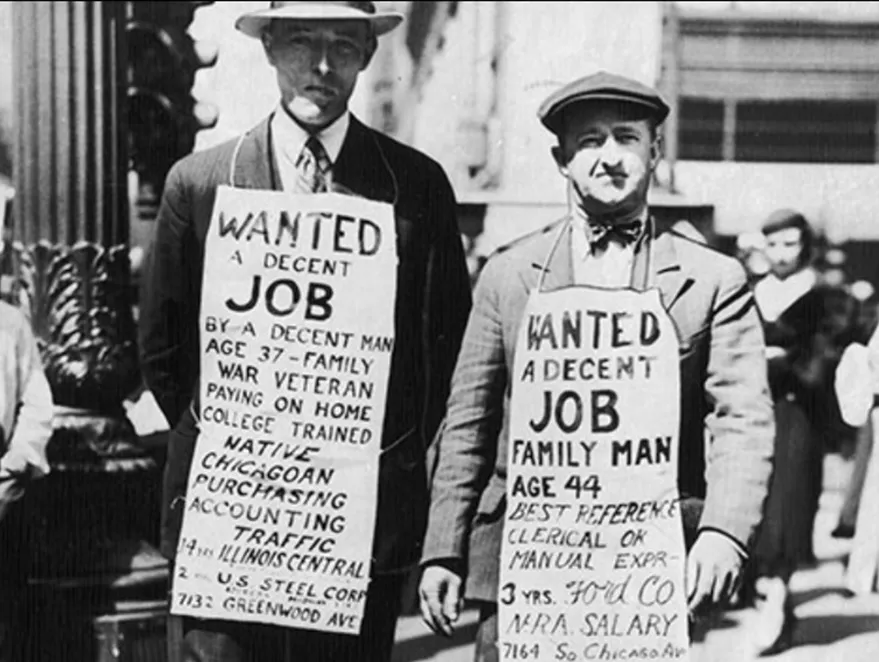 With John ThomasSilicon Valley, CA, March 22, 2023www.madhedgefundtrader.com
The Great Depression
*All banks close for a week and 9,000 banks failed. Without deposit insurance $7 billion in individual deposits were lost*Safe deposit holdings of failed banks were notauctioned off until 60 years later*All modern financial regulation followed*Regulation roll backs inevitably bring a new crisis,like 1987, the S&L crisis and the 2008 Financial crisis*It’s a rolling wave that hits every 15 years andpresents great opportunities to get into financialstocks at huge discounts
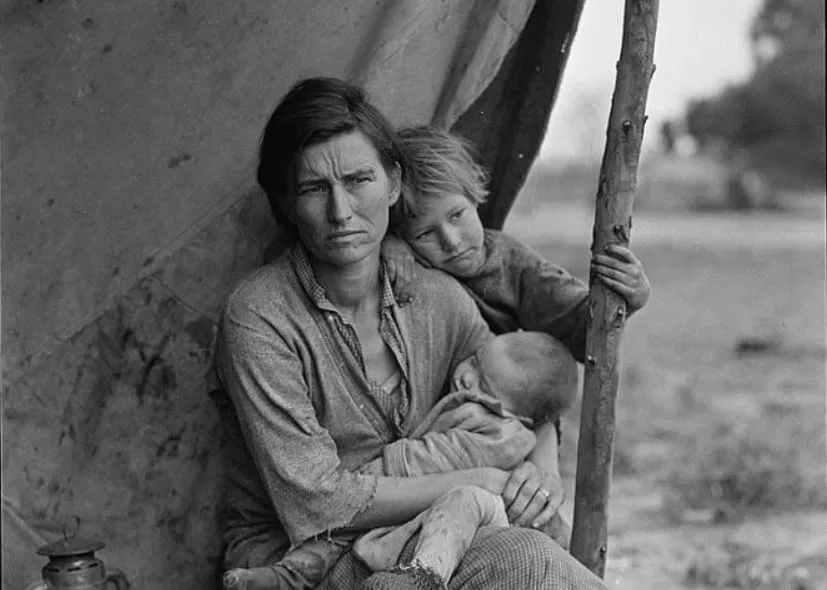 Why This is Not the Great Depression,nor the 1987 crash, the S&L Crisis, 2008 Financial Crisis
*Dodd Frank has required banks with over $250 billion in capital to be massively over capitalized*The top 20 banks could handle double the 2008 amount of defaults*In 2008 Morgan Stanley had leverage of 40X and Lehman Brothers 100X. Today, Morgan Stanley is at 7.5X and Lehman Brother is gone*Treasury has proved aggressive in putting out fires quickly*Goal is to protect all depositors*No management walk aways with $100 million bonuses as in 2008*This time will be punished with firings, claw backs of bonusesand recent share sales, and lifetime bans from the industry*Emphasis is in private sector rescues, such as the $30 billionin deposits into First Republic Bank (FRC) by 11 healthy banks
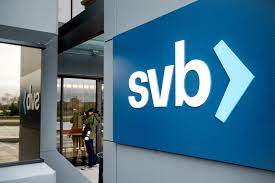 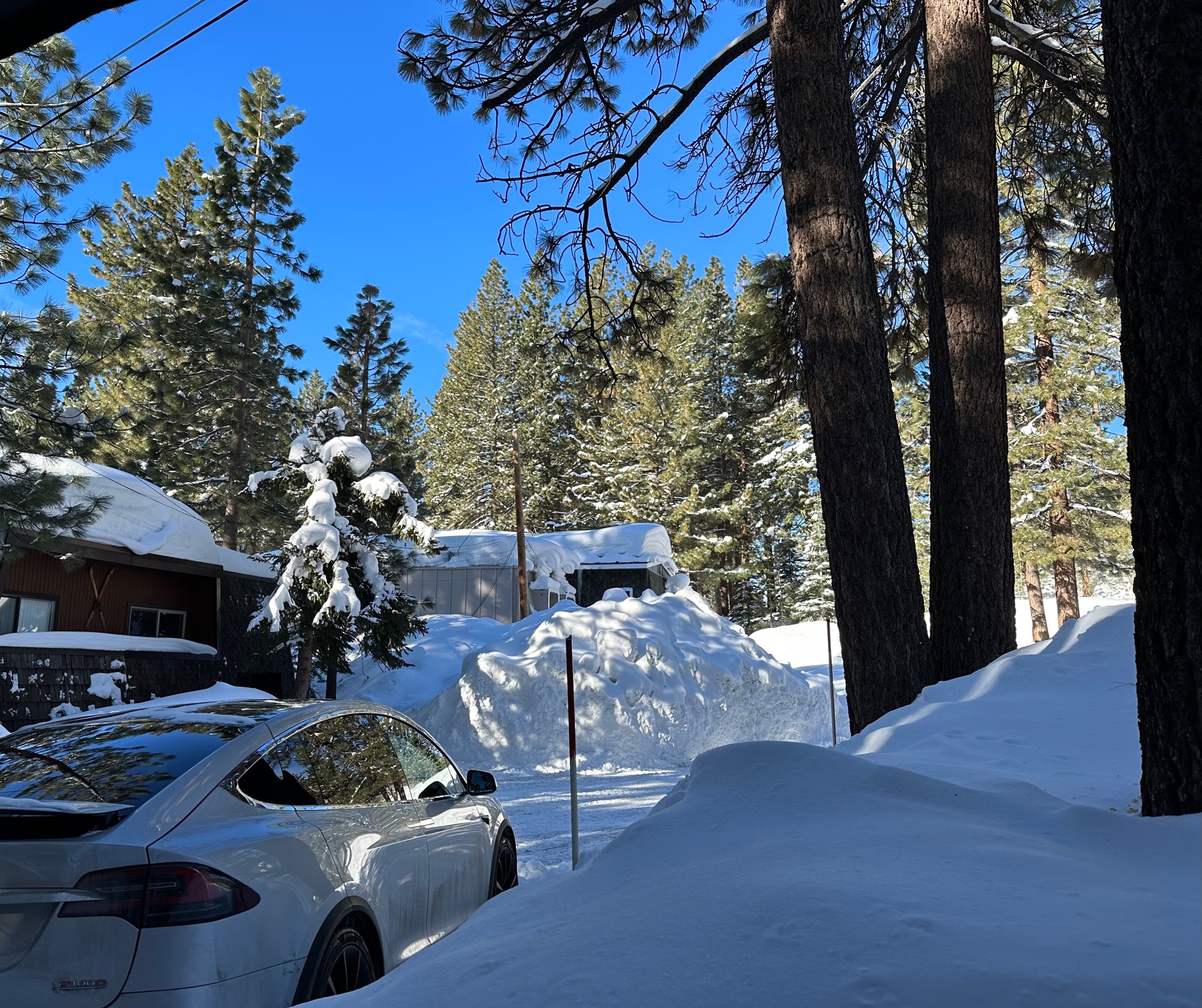 THURSDAY, JULY 6 NEW YORK STRATEGY LUNCHEON
*An excellent meal will be followed by a wide-ranging discussion and an extended question and answer period*The lunch will be held in an exclusive private clubin Midtown Manhattan with a strict dress code*please go to my online store at http://www.madhedgefundtrader.com/store and click on “luncheons.”Tickets are available for $299
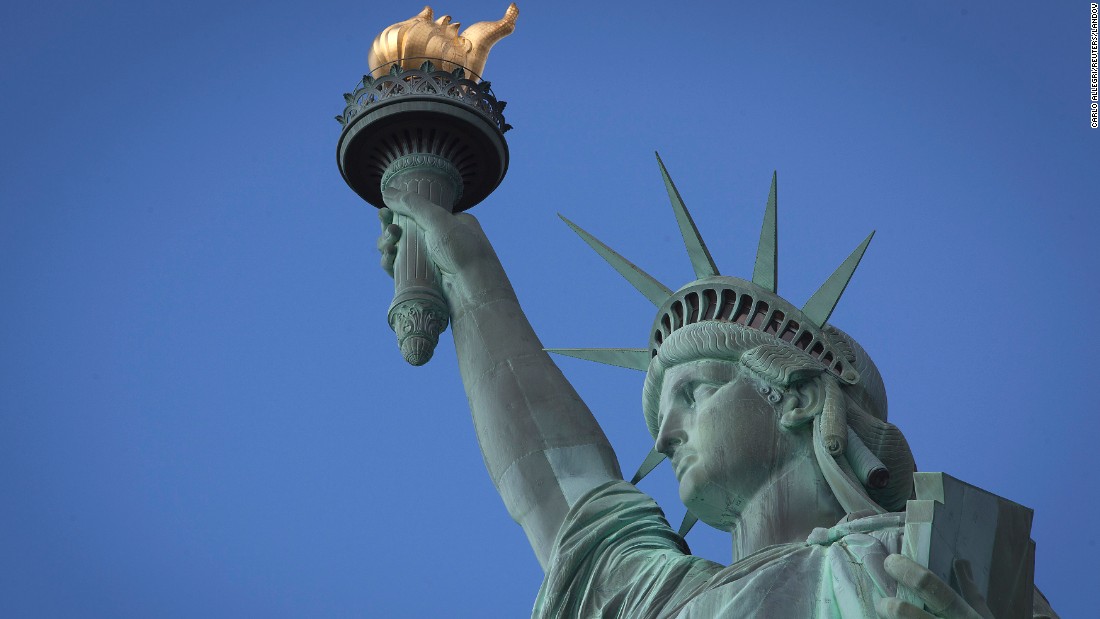 Friday July 13, 2023 Seminar at Sea
*Cunard Line’s flagship, the elegant and spacious Queen Mary II, on an eastbound transatlantic cruise *The Ship departs New York at 12:00 AM on July 7, 2023, and arrives at Southampton on July 14 *Guests will be responsible for booking their own cabin through Cunard *Three dinners during the voyage will be black tie *Customers are required to book their own cabins and return flights from England*The Cunard cruise number is M319
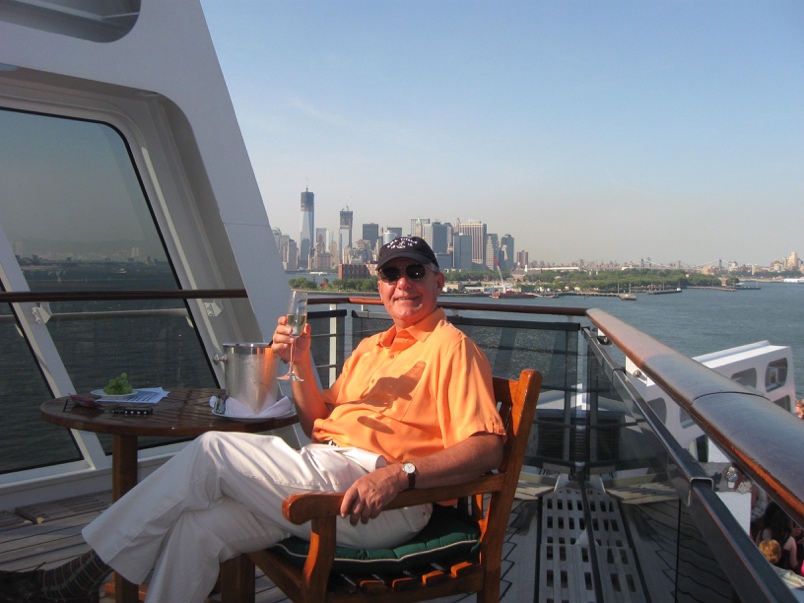 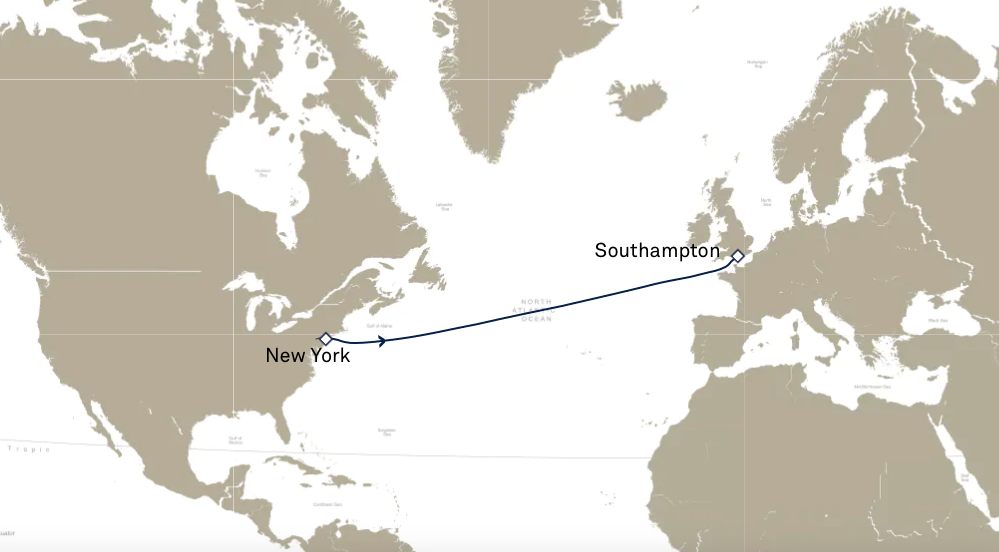 THURSDAY, JULY 19 LONDON STRATEGY LUNCHEON
*An excellent meal will be followed by a wide-ranging discussion and an extended question and answer period*The lunch will be held in an exclusive private clubin Midtown Manhattan with a strict dress code*please go to my online store at http://www.madhedgefundtrader.com/store and click on “luncheons.”Tickets are available for $298
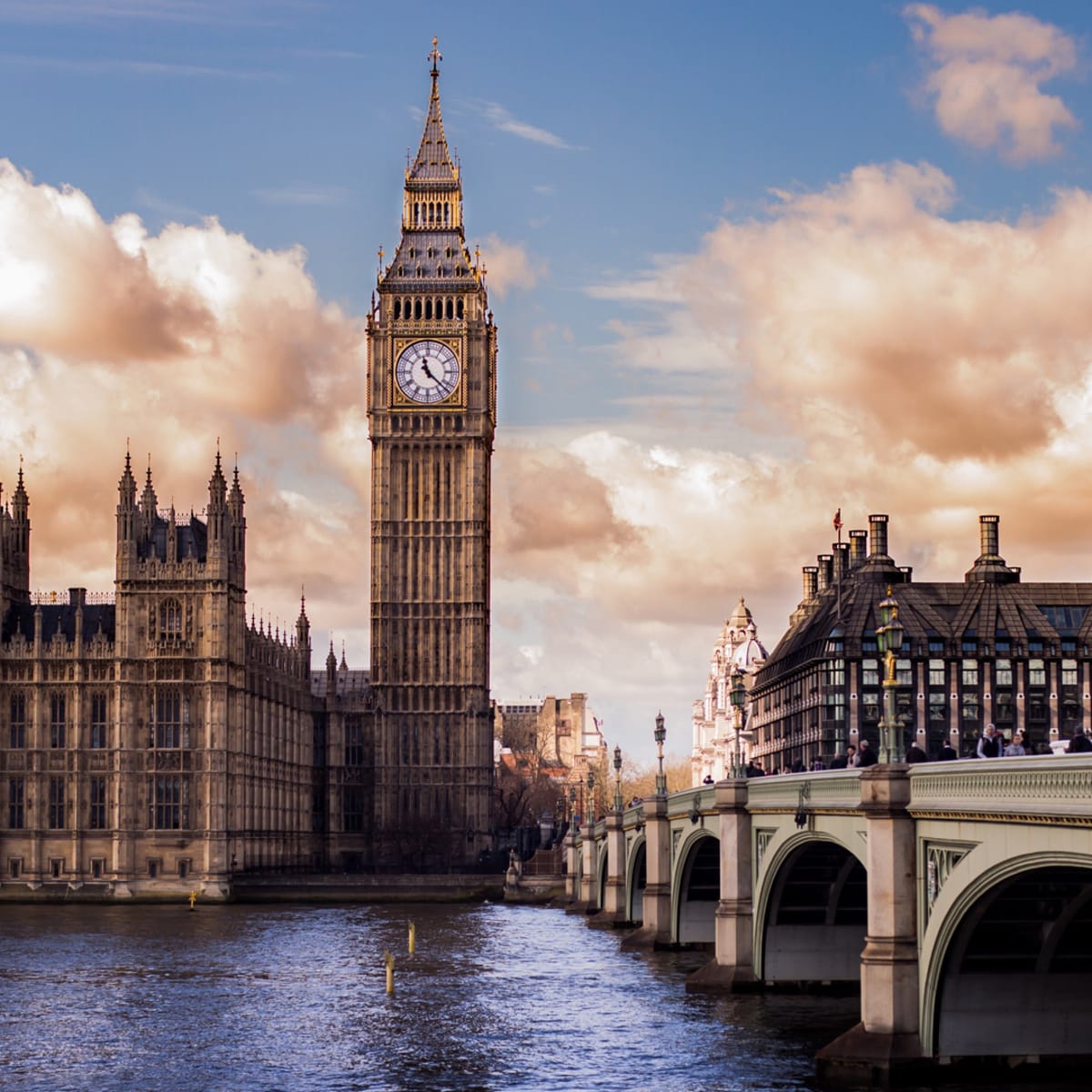 Trade Alert PerformanceNew All Time Highs!31 out of 33 trade alerts profitable
*January   +22.35% Final       *July  +3.98% Final*February   +3.41% Final           *August +5.13% Final*March     +5.61% MTD          *September +9.72% Final*April       +3.33% Final           *October +5.69% Final*May        +8.80%   Final         *November +8.31 Final*June        +5.91% Final         *December +0.95% Final*2022 Final +84.63%compared to -18.63% for the S&P 500*2023 Year to Date +31.37%, versus +2.2% for the S&P 500+616.69% since inception*Average annualized return of +47.74% for 15 years
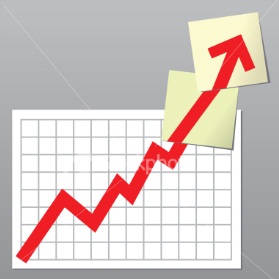 Portfolio Review80% Long, 20% Short, 20% cashwith VIX at $30 its time to be fully invested
Expiration Value+44.18%
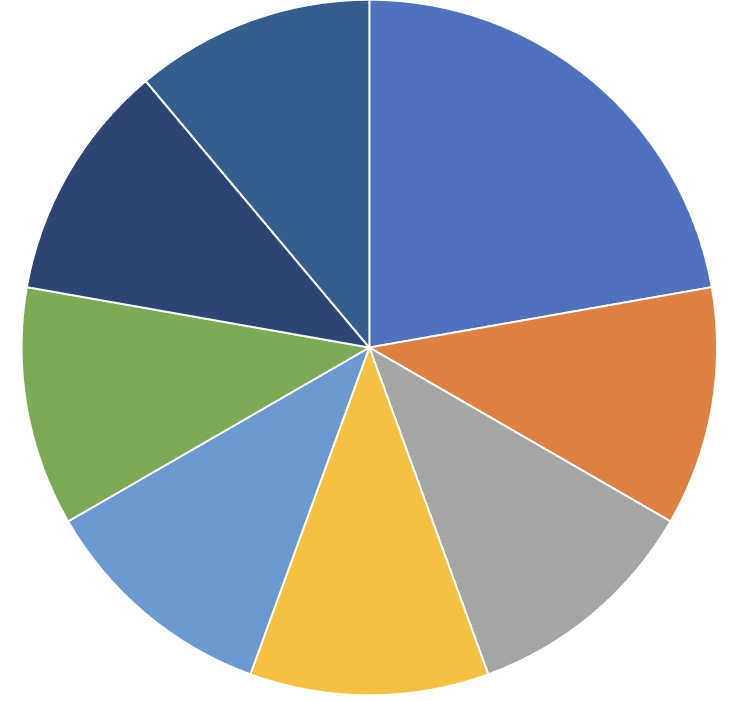 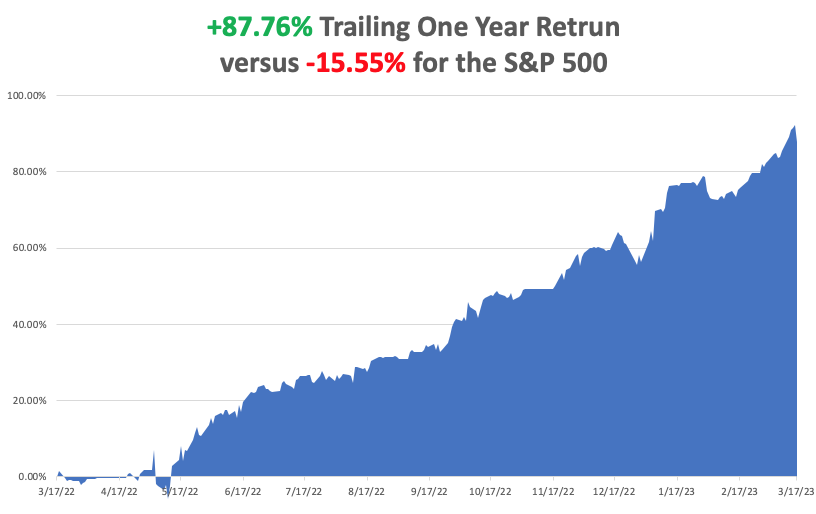 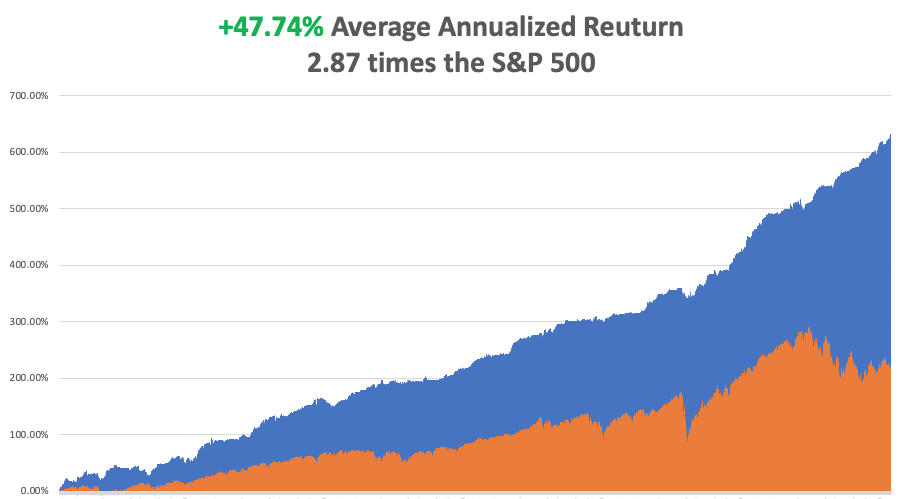 The Method to My MadnessFed Reversal
*Ranges for months but volatility has nearly doubled – a dream come true for traders*Fed has to prioritize saving the financial system over controlling inflation – QE is back!*Flight to safety takes bond yields back to bottom of range*Energy is plumbing new lows on new recession fears*Gold, Silver upside breakout on lower interest rates sooner*The US dollar gets a small pop off of a one year lowas interest rates stay higher for longer*Look for S&P 500 at $4,800 by end 2023*VIX rockets to $31 – Everything is now tradable
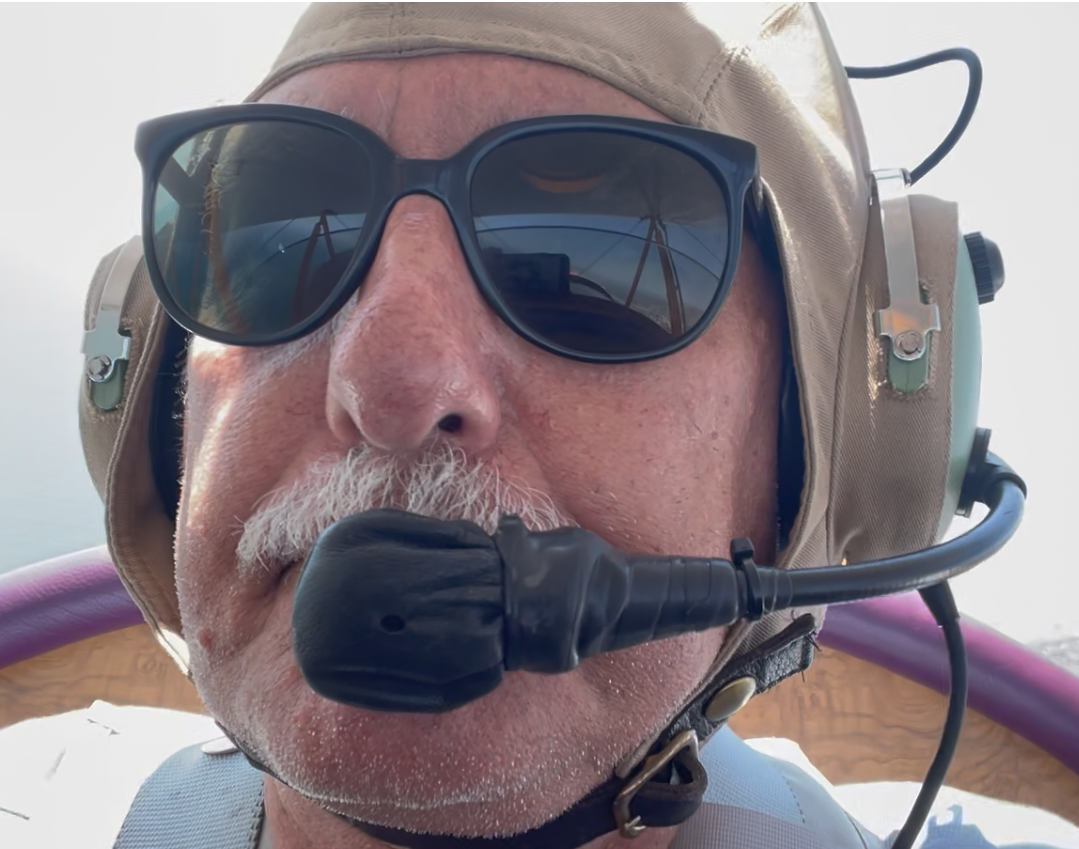 The Global Economy –  Recession Fears
* Fed Spends $297 to Bail Out the Financial System *Europe Raises Interest Rates by 50 Basis Points, catching up with the US Europe has inflation at 2% higher than the US *Core Inflation Comes in Moderate, at a 6.0% YOY rate * Swiss National Bank Steps in to Bail Out Credit Suisse, taking pressure off US market * PPI Down 0.1%, for February, showing that prices are actually falling. A big rise was expected *Nonfarm Payroll Report hot at 311,000. The Headline Unemployment Rate rose from 3.5% to 3.6%, still at a 53-year low
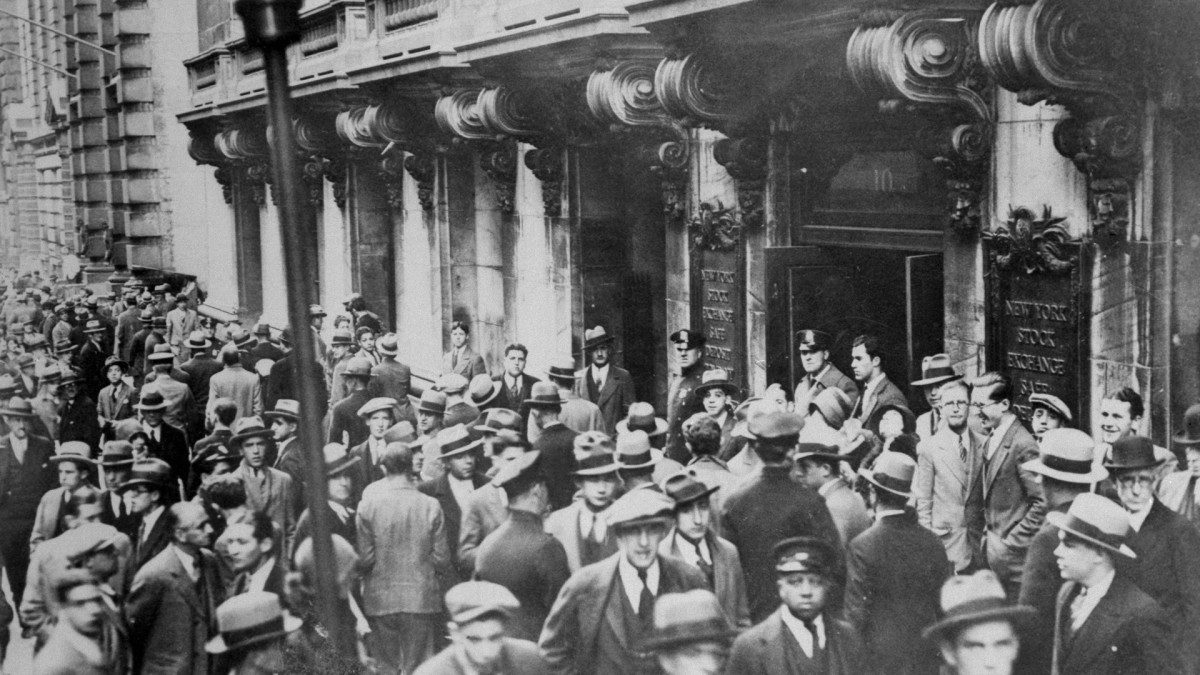 The Mad Hedge Profit PredictorMarket Timing Index – NeutralAn artificial intelligence driven algorithm that analyzes 30 differenteconomic, technical, and momentum driven indicators
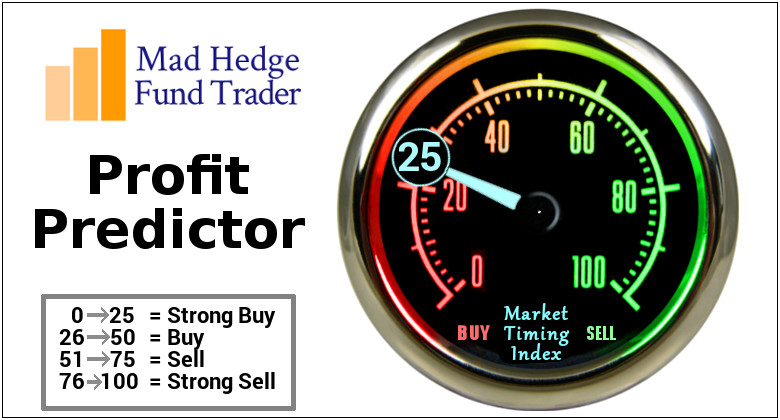 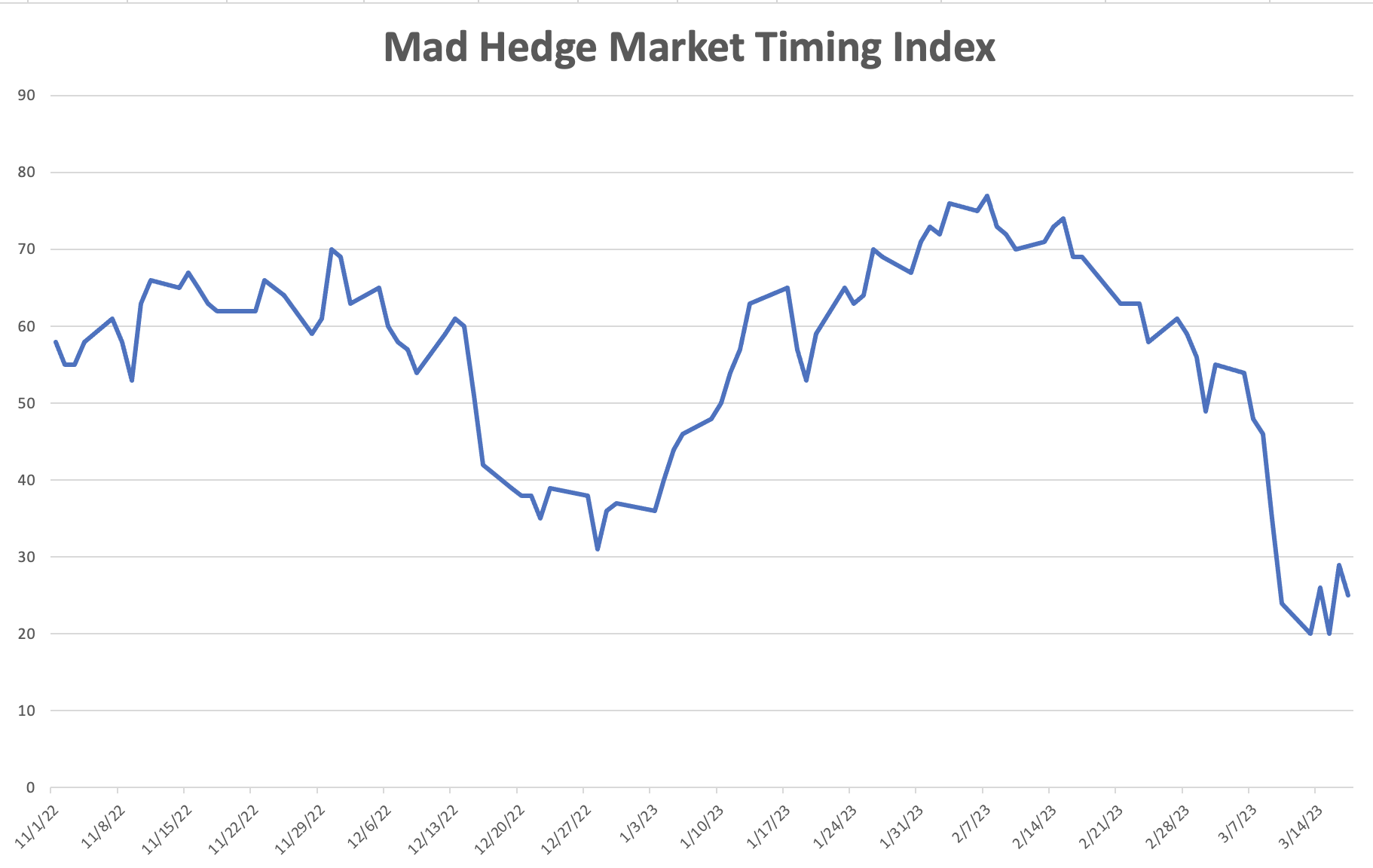 SELL
BUY
Weekly Jobless Claims – Falling 190,000 – Down 3,000
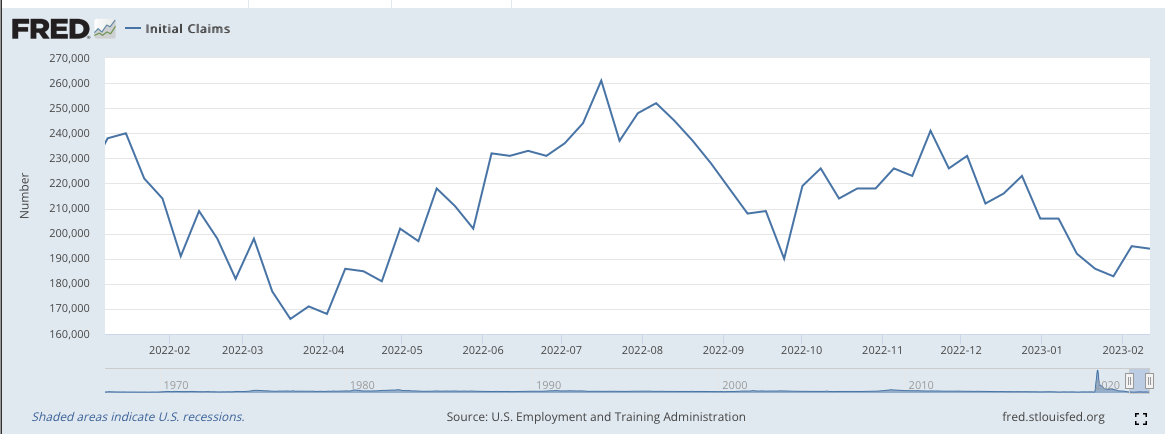 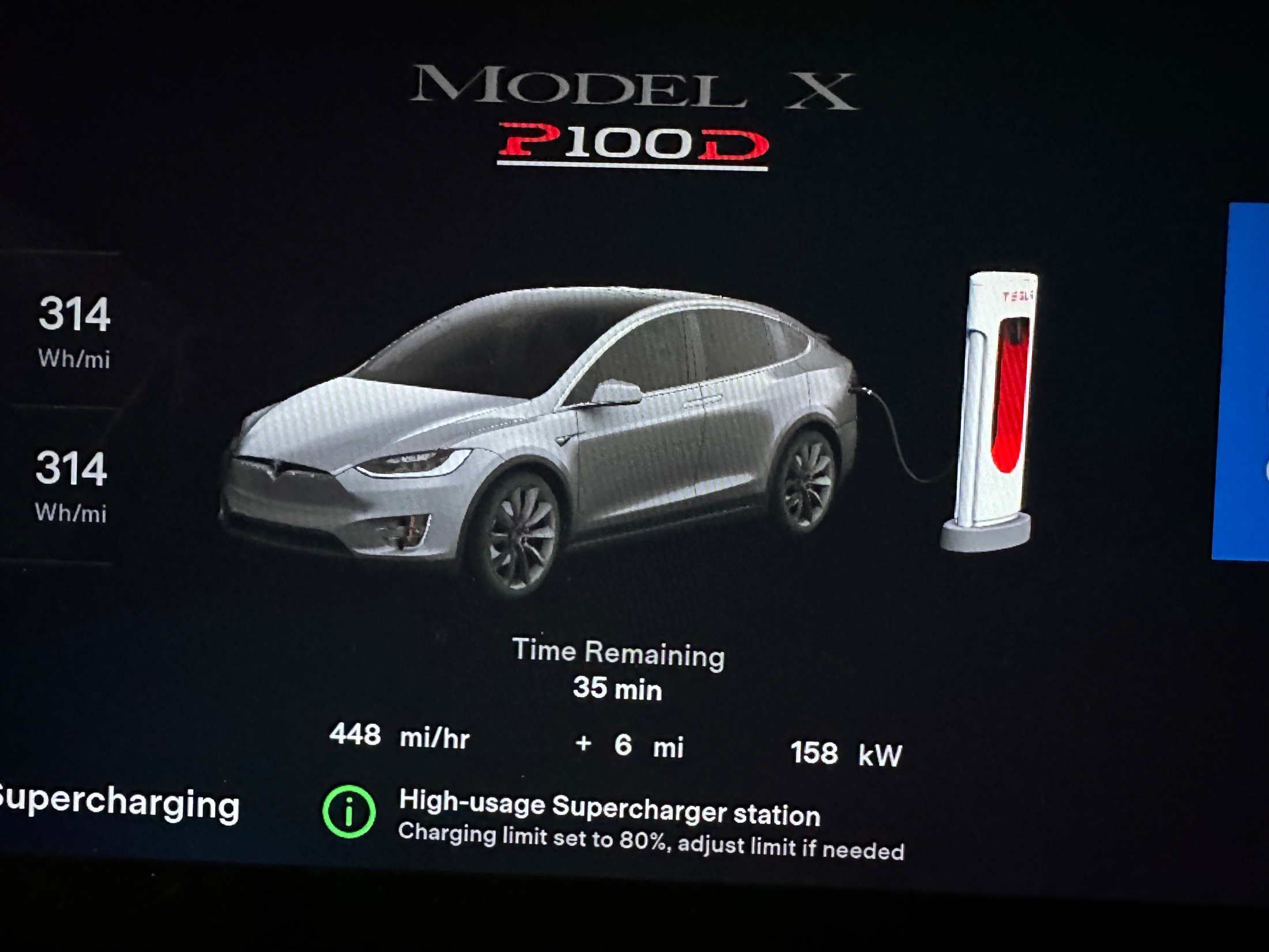 Stocks – Crisis
*Banks take it on the the nose, delivering biggest selloff in a decade*Money is flowing out of small banks into big, from the heartland to the coasts. (JPM) is now turning down new applications they have been flooded with*Smallest banks like First Republic (FRH) and Fifth Third (FITB) take biggest hits, but even big safe ones are down 20%*Microsoft Adds AI to Word and Excel, called AI Copilot for Microsoft 365 *META Lays Off Another 10,000, citing a changing global outlook and heightened efficiencies of in office workers *Volatility spikes to $31 opening countless options trades*Add one-year LEAPS  for highest quality banks like(JPM), (MS), and (GS)*Looking for flat first half, strong second half to take us to S&P 500 4,800 by yearend
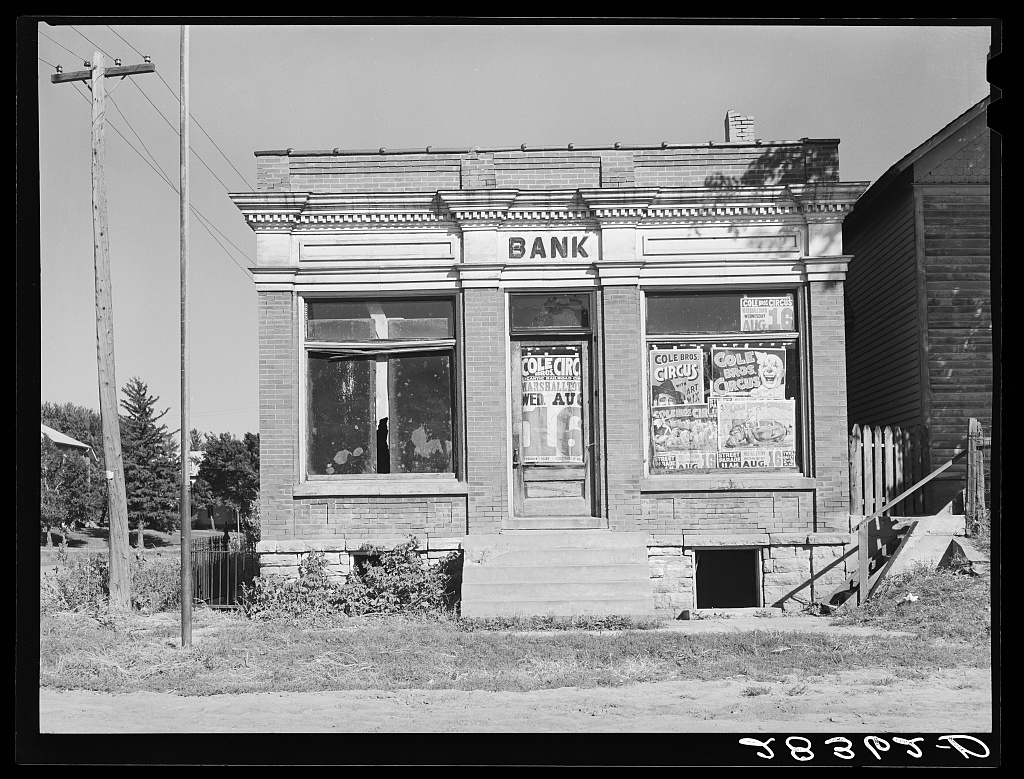 S&P 500 – Higher Lows and Lower Highstook profits on long 1/$420-$430 put spread, took profits on long 11/$420-$430 put spreadtook profits on long 10/$385-$395 put spread, took profits on long 11/$410-$400 put spreadtook profit on long 10/$390-$400 put spread, took profit on long 10/$320-$330 call spread
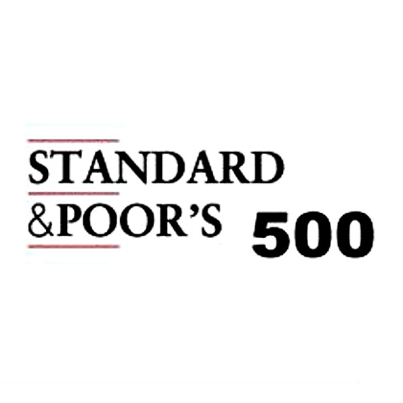 2023$480Target
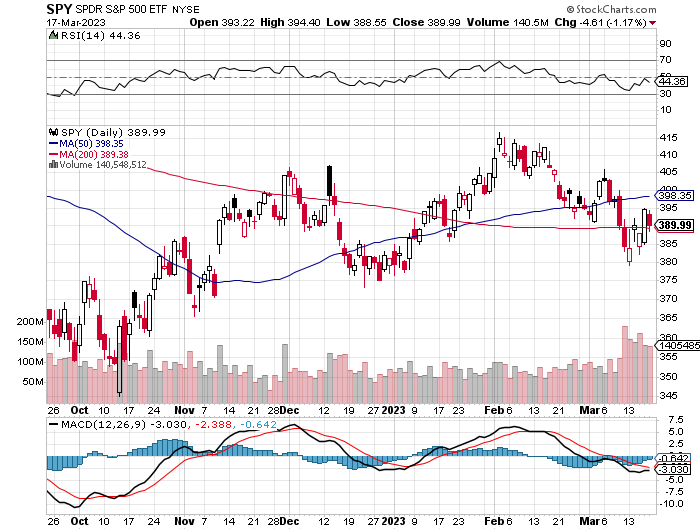 $430+21%Rally
$375-12.8%Pull Back
The Bottom $355Down -26%
ProShares Ultra Short S&P 500 (SDS)- a great hedge for long stocks and bondslong 2X position has a hedge against longs and bond shorts
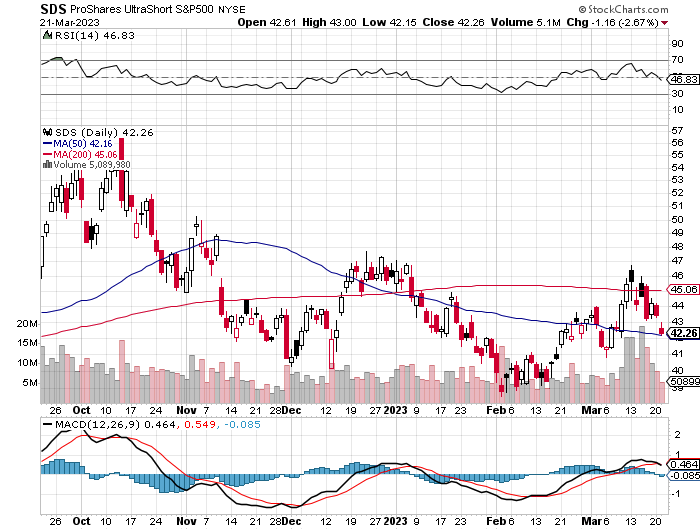 (VIX) – Bargain of the Century
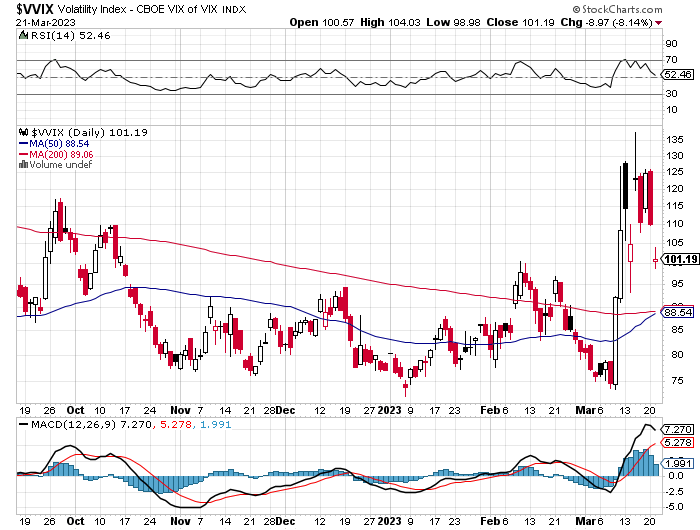 (VXX)-
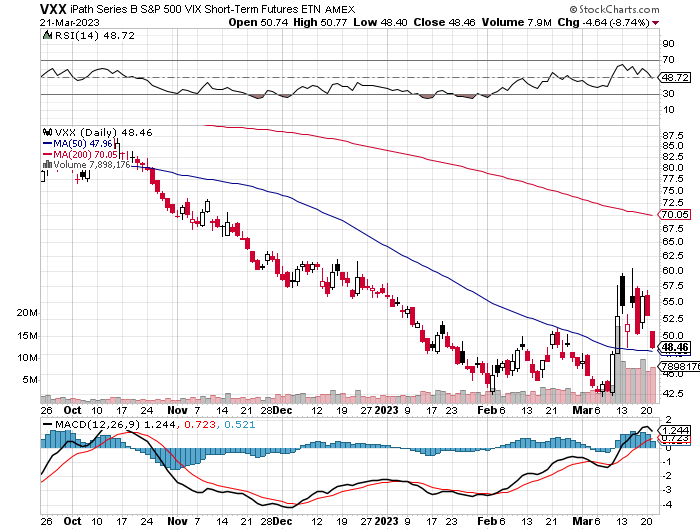 Dow Average ($INDU)-
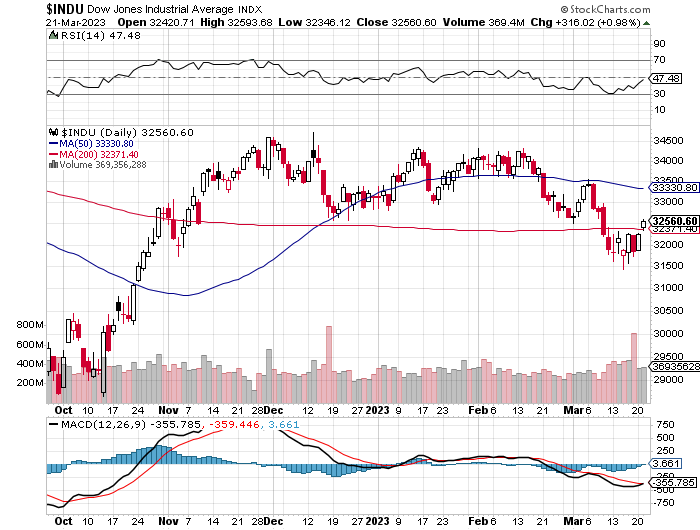 Russell 2000 (IWM)- took profits on Long 10/$137-$142 vertical bull call spreadtook profits on Long 10/$153-$156 vertical bear put spread
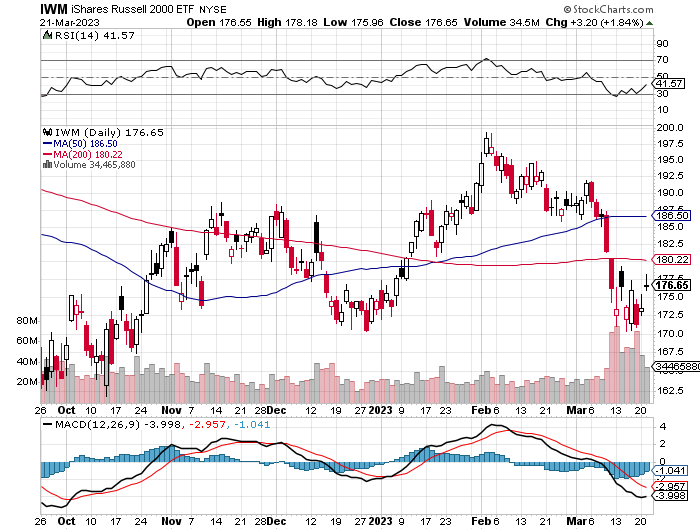 NASDAQ (QQQ) –took profits on long (QQQ) 1/$290-$300 put spread, took profits on long (QQQ) 4/$330-$335 put spread took profits on long (QQQ) 3/$340-$345 put spread, covered long (QQQ) $325-$330 put spread
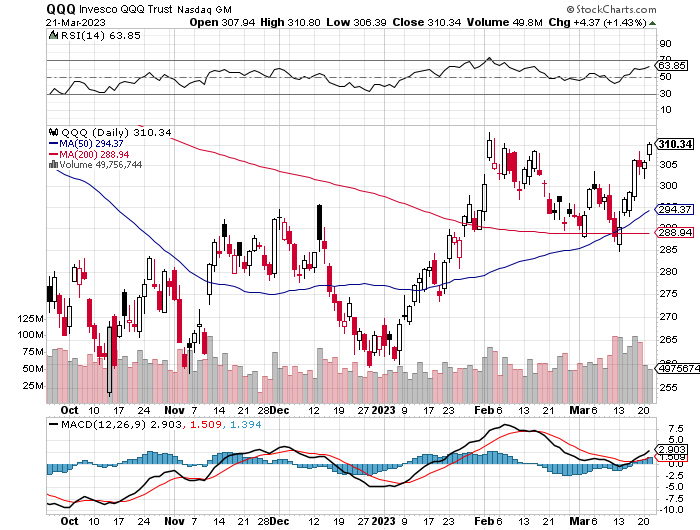 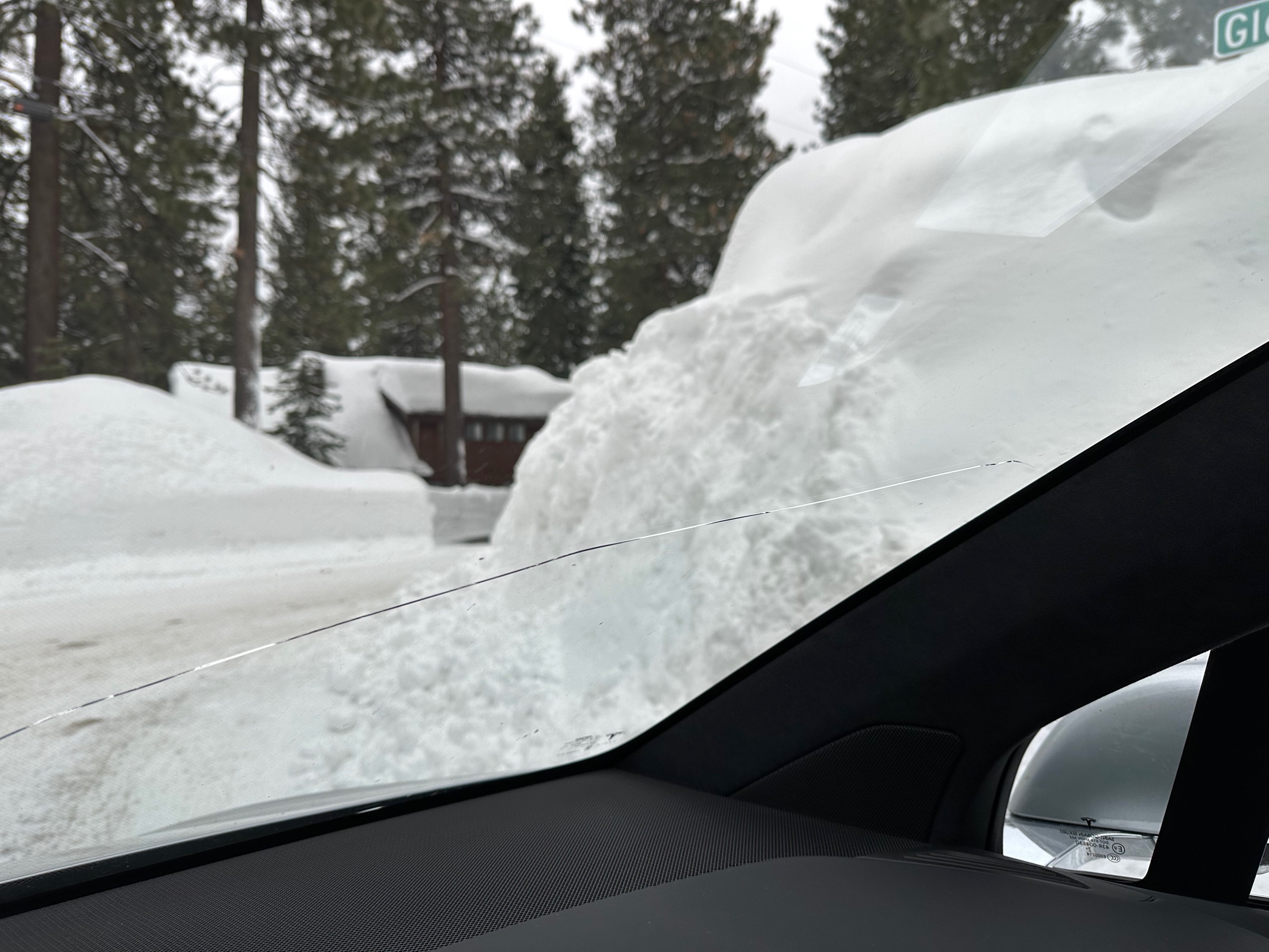 The Barbell Portfolio
*50% Big Tech - 2% of US Employment but 27% of Market Cap and 38% of Profits50% Domestic Recovery, including:RailroadsCouriersBanksConstructionCredit CardsEvent organizersTicket salesRetailers
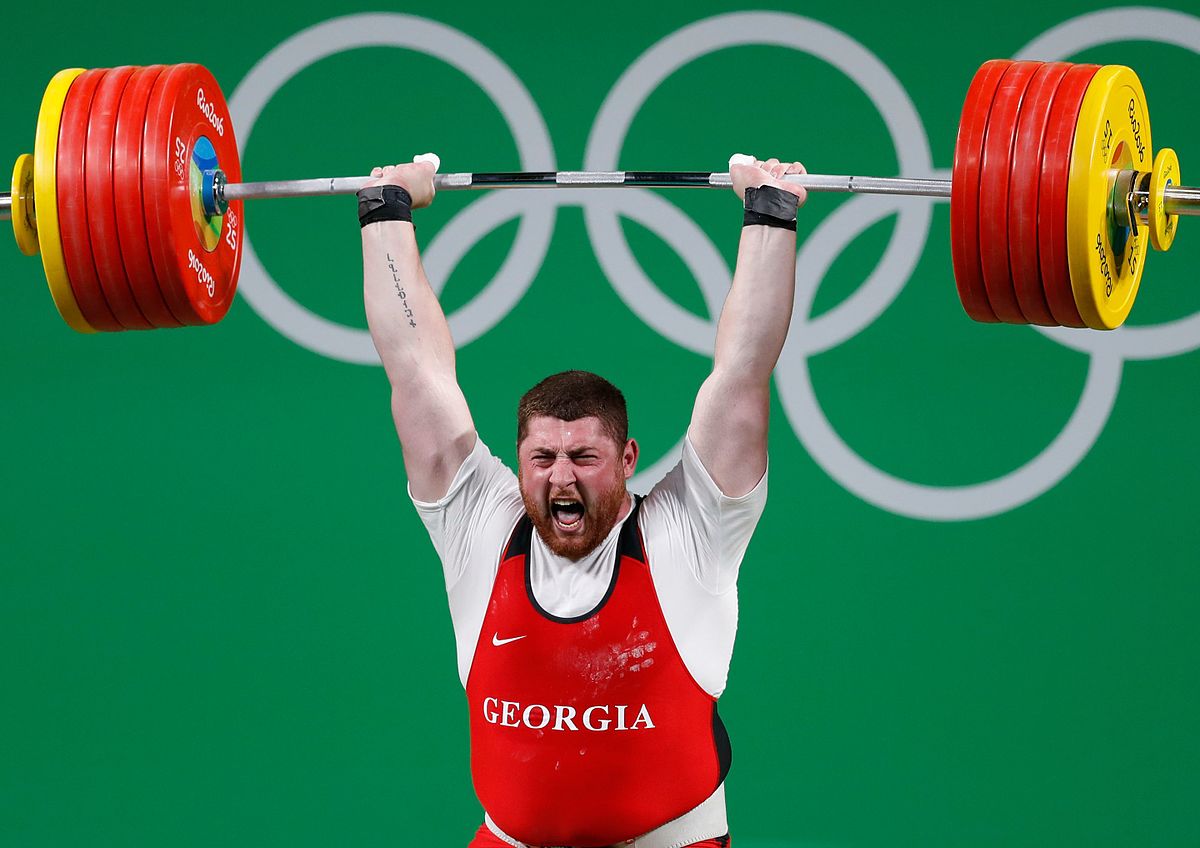 Microsoft (MSFT)- Grim Forward Guidancetook profits on 9/$235-$245 call spread, took profits on long 7/$220-$210 call spread, took profits on long 6/$220-$230 call spread, took profits on long 2/$200-$210 bear put spread
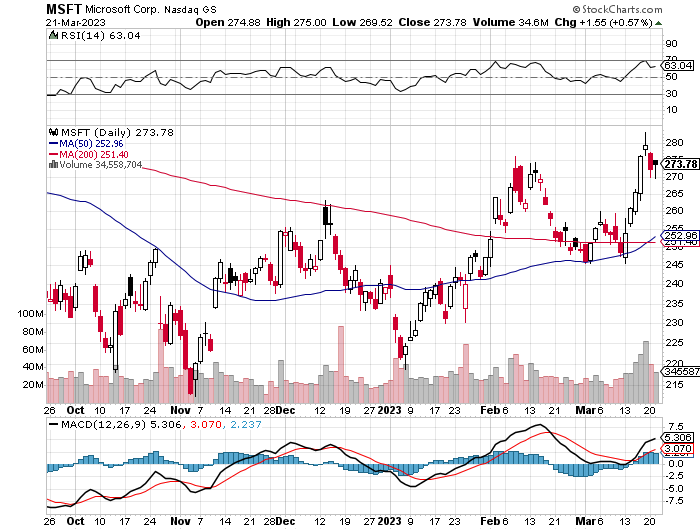 Meta (META)- Soars an Incredible 20%took profits on Long 9/$290-$300 vertical bear put spreadstopped out of Long 9/$190-$200 vertical bear put spread
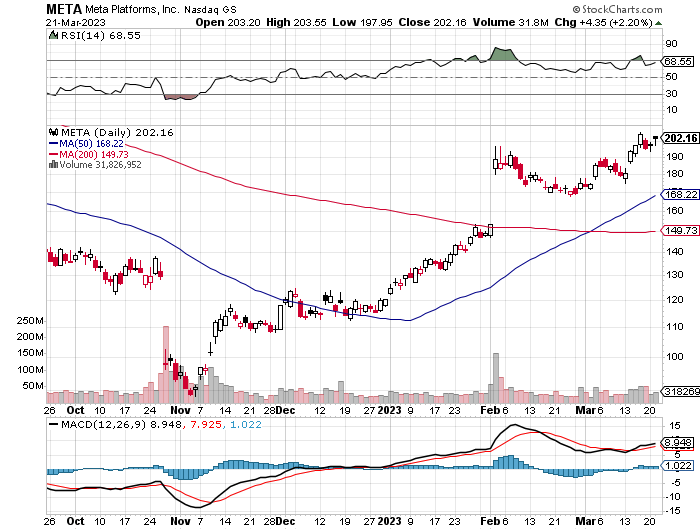 Apple (AAPL)-) Apple to Add Glucose Monitor on its Watchestook profits on long 1/$145-$155 put spread, Took profits on long 10/$165-$175 put spread  took profits on long 6/$155-$165 put spread, stopped out of long 6/$125-135 call spread, took profits on long 6/$110-$120 call spread, took profits on long 2/$180-$190 put spread
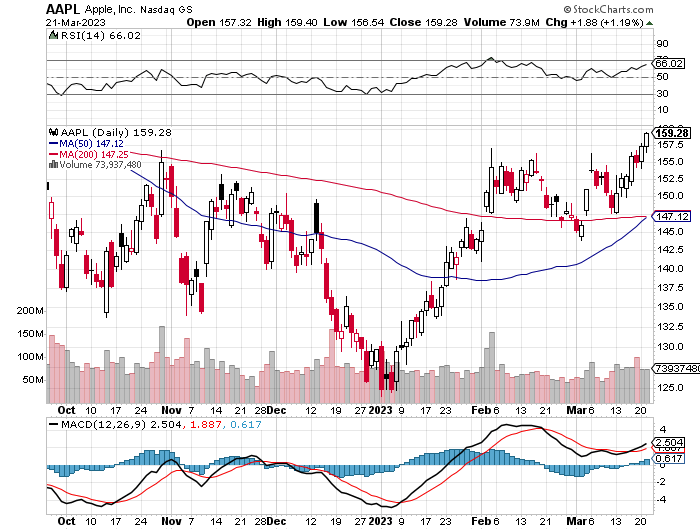 Alphabet (GOOGL) – Disappoints on a major advertising shortfallGovernment Sues Google on Antitrust took profits on long 12/$1,200-$1,230 bull call spreadtook profits on long 9/$1,030-$1,080 vertical bull call spread
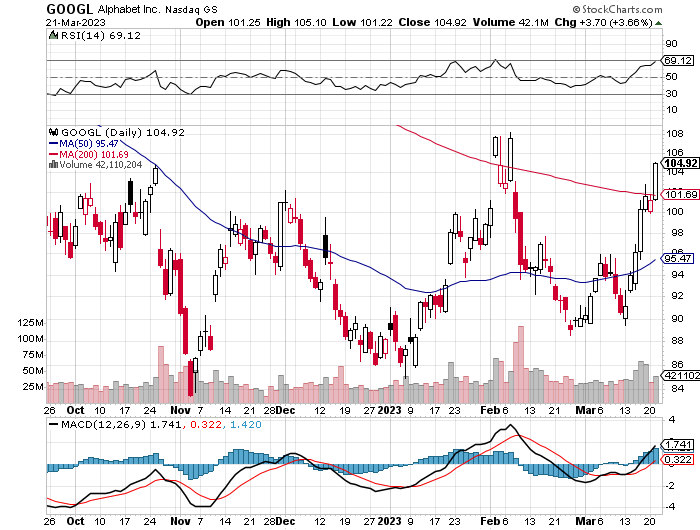 Amazon (AMZN) –  US Preparing Antitrust Against Amazon took profits on long 2/$3,400-$3,500 bear put spreadtook profits on long 9/$2,800-$2,900 bull call spread
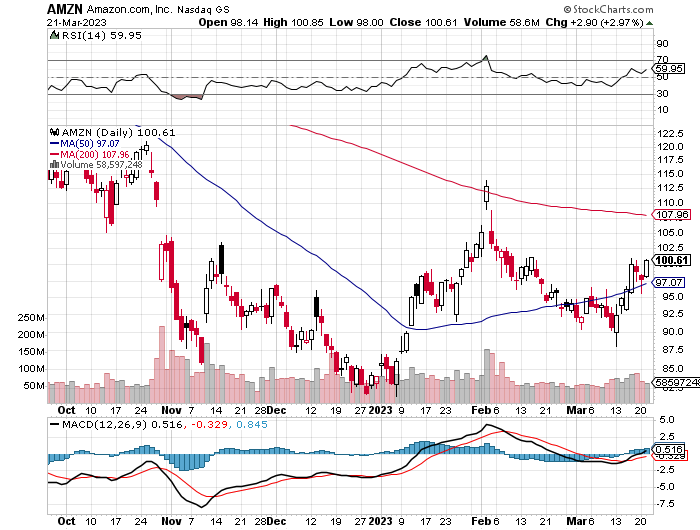 Tesla (TSLA) – Top Trader With Implied Volatility at 78%long 4/$130-$140 call spread - expires in 17 trading days, took profits on long 4/$250-$260 put spreadtook profits on long 3/$145-$165 call spread, took profits on long 3/$250-$260 put spreadtook profits on long 2/$150-$160 call spread, took profits on long 2/$155-$165 put spread
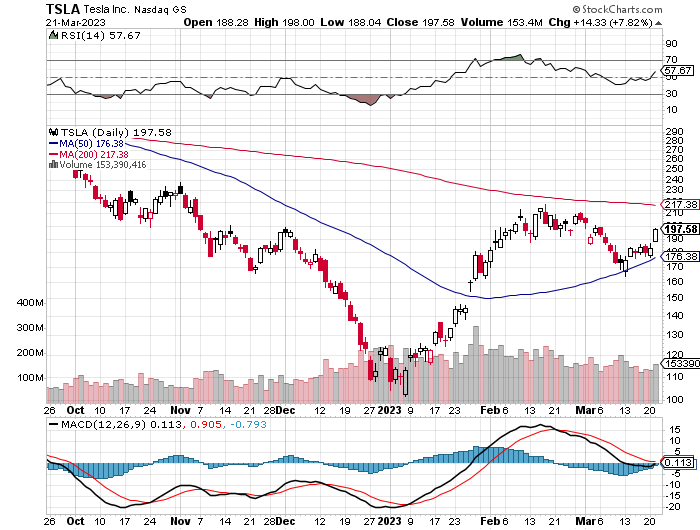 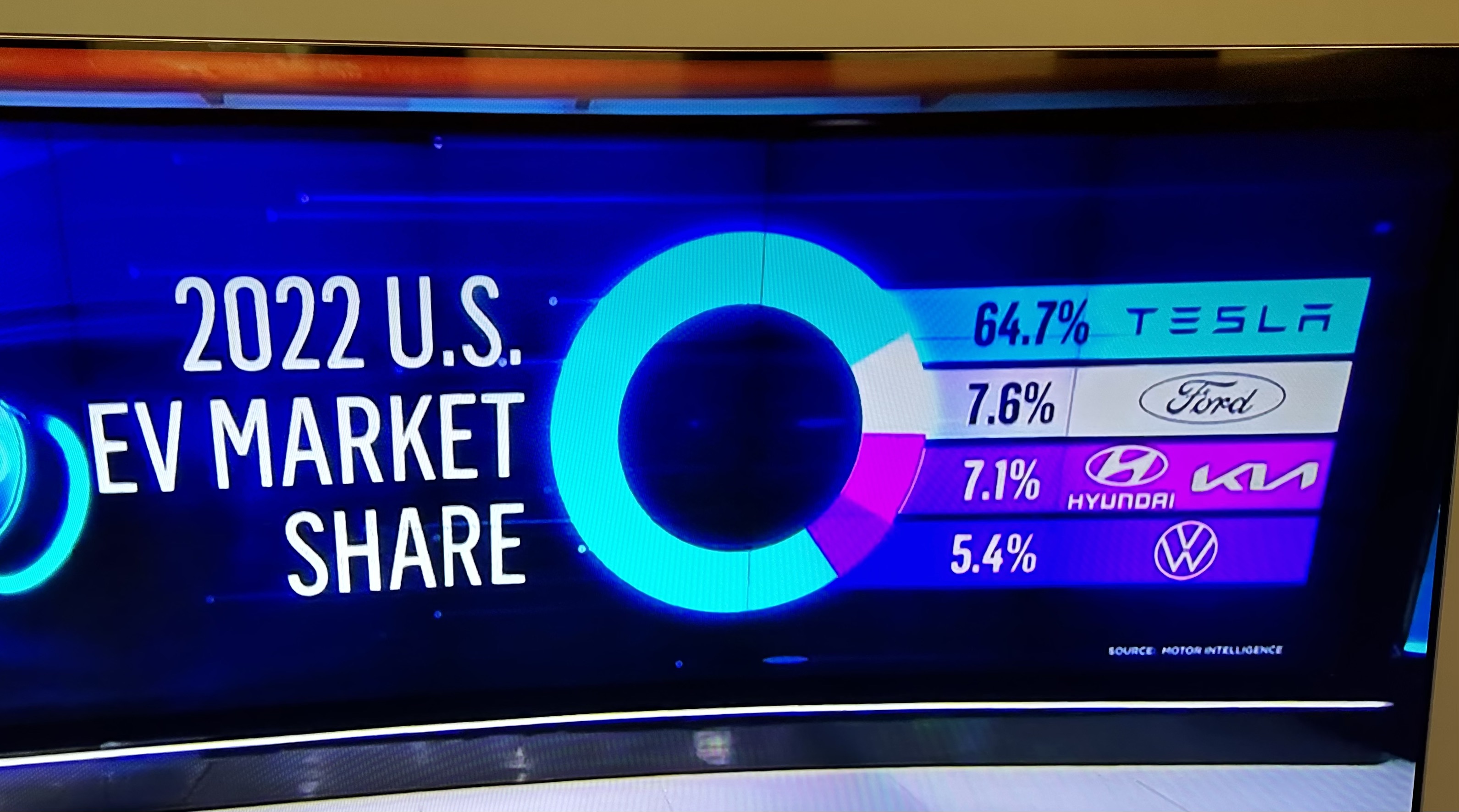 Rivian (RIVN) – Amazon Backed Electric Trucks$1.3 billion capital raise tanks stockstook profits on long 10/$25-$30 call spread
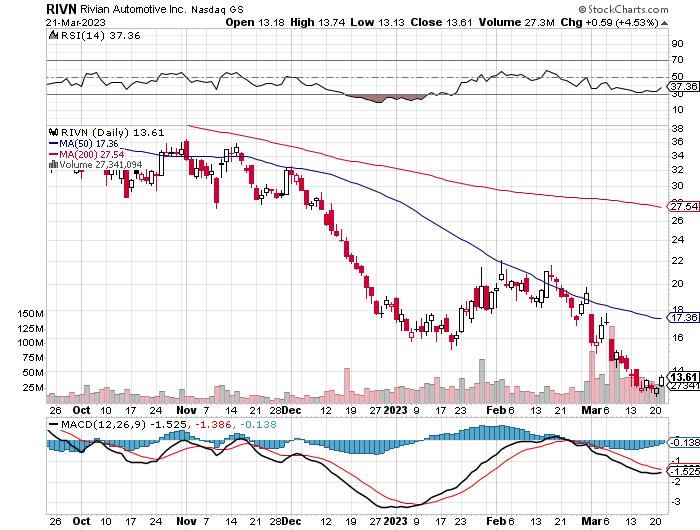 NVIDIA (NVDA) – NVIDIA Beats, sending the stock up 7%on a 41% YOY growth in data center sales – flight to big balance sheetslong 3/$260-$270 put spread, took profits on long 10/$95-$100 call spreadtook profits on long 7/$120-$130 call spread, took profits on  long 6/$120-$130 call spread
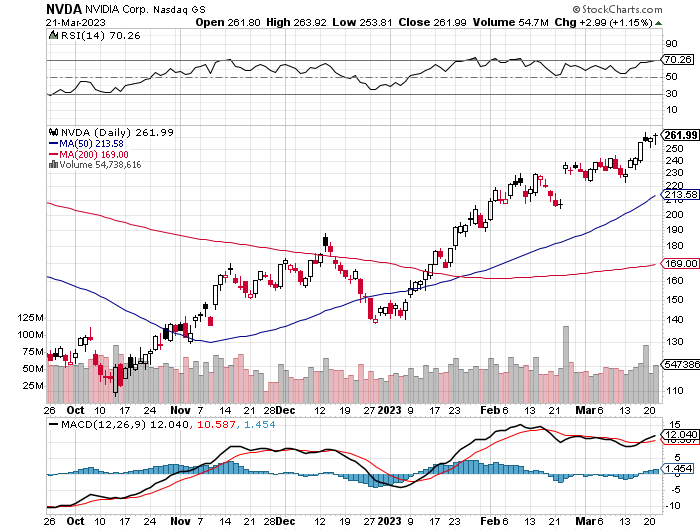 Palo Alto Networks (PANW)- Hacking never goes out of fashionPalo Alto Networks Beats took profits on long 10/$130-$140 call spread
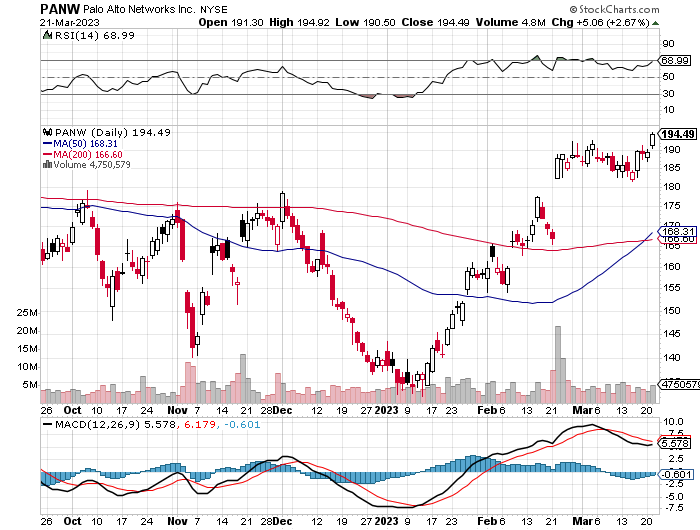 Advanced Micro Devices (AMD)- Recession fearsprogramable logic devicestook profits on long 2/$75-$80 call spread
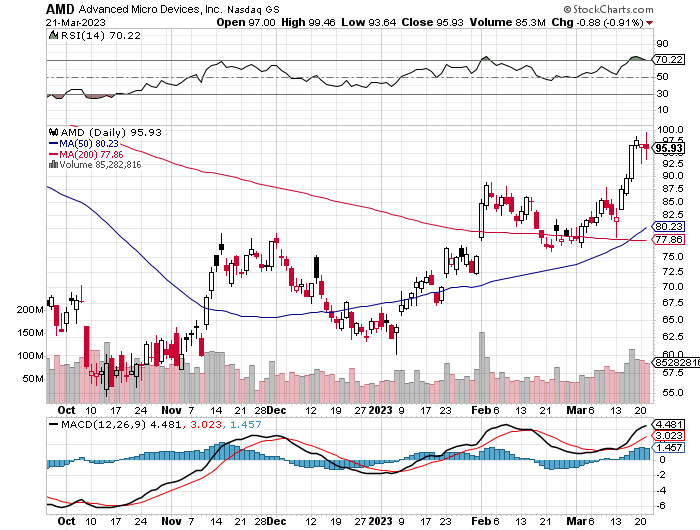 Salesforce (CRM)- Massive Online MigrationSalesforce Soars 16%, on better than expected guidance took profits on long 9/$125-$130 vertical bull call spreadtook profits on long 8/$125-$130 vertical bull call spreadtook profits on long 2/$105-$115 call spread
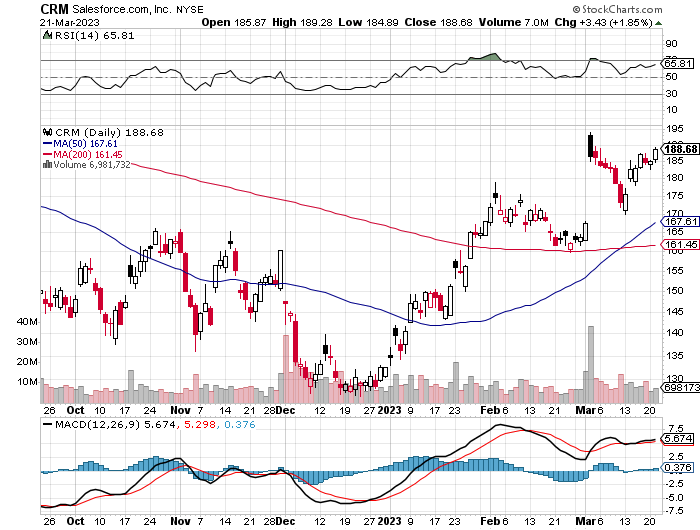 Adobe (ADBE)- Cloud playThe Quality Non-China tech play
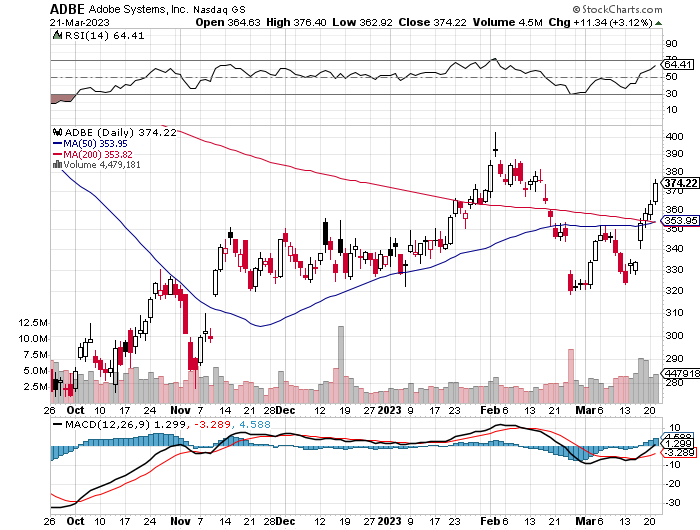 ProShares Ultra Technology ETF (ROM) – 2X Long Technology ETFtook profits on long 10/$62-65 call spread
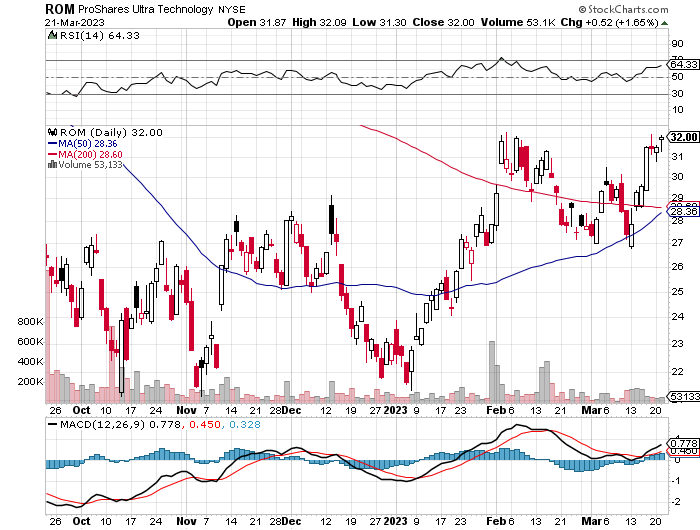 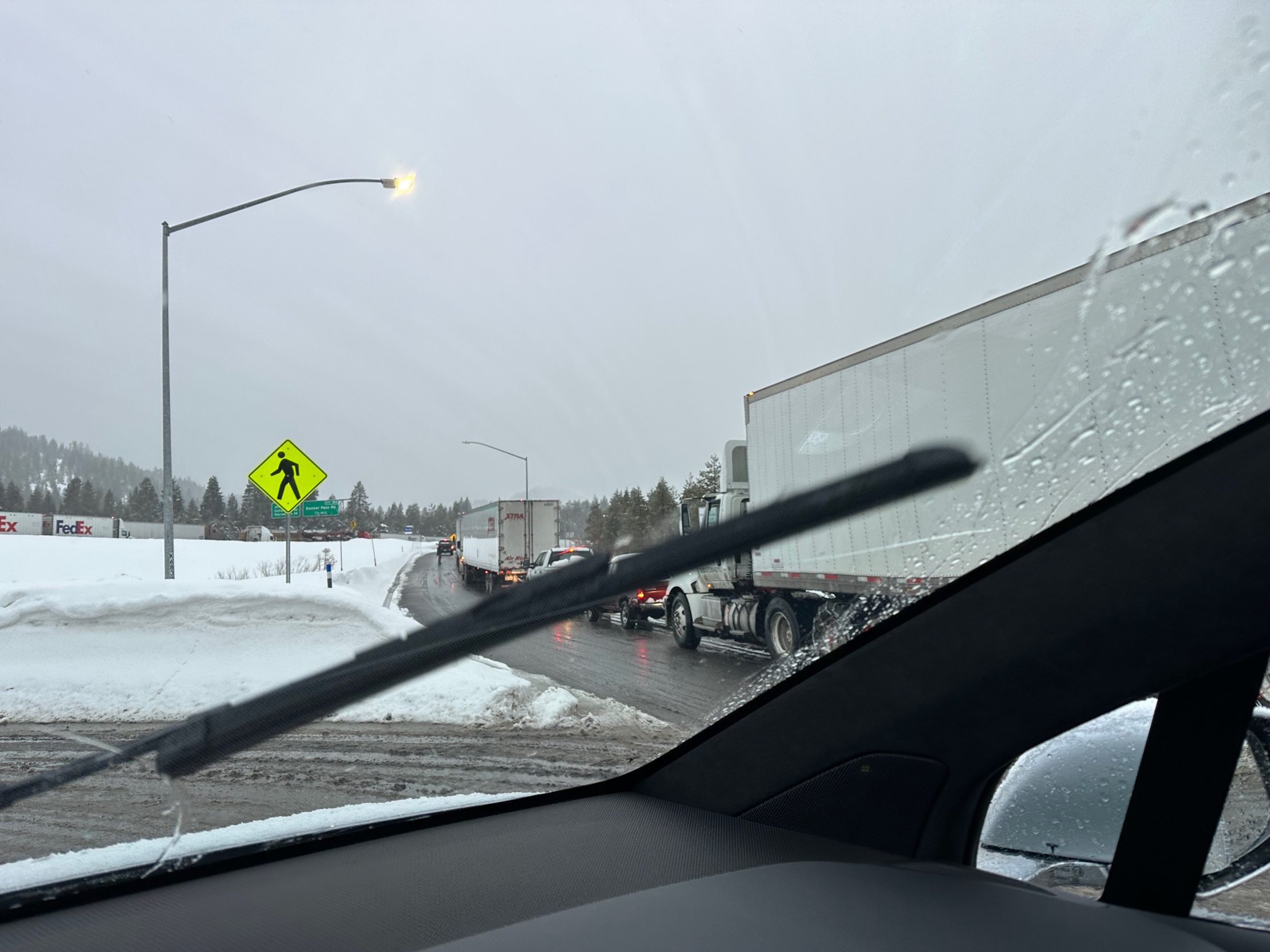 The Second Half of the Barbell
*Bets on a domestic recovery in 2022 Q4*Upside potential in 2022 far greater than tech*Some of these have not moved for 5 or 10 years*Focuses on economically sensitive cyclical industries*Makes a great counterweight to high-growth technology*We could spend all of next year rotatingbetween the two groups
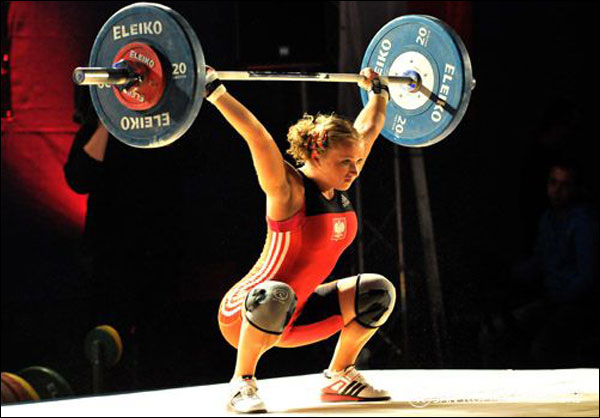 Boeing (BA) – Boeing Resume 787 Dreamliner Deliveries after a data analysis error is resolved.
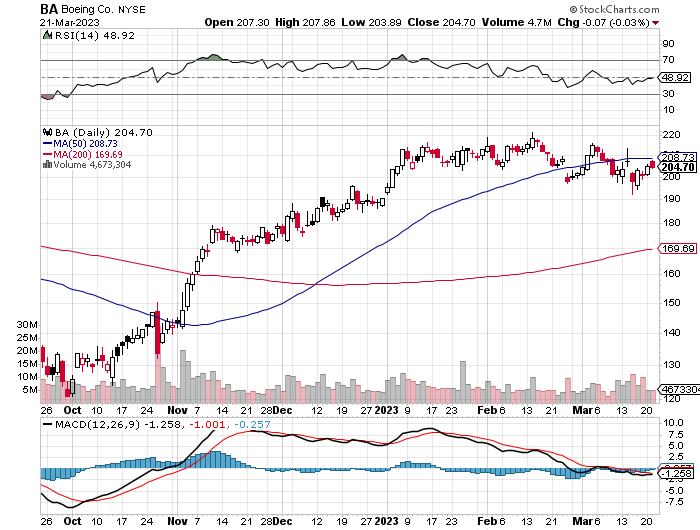 Package Delivery- United Parcel Service (UPS) -took profits on long 11/$130-$140 call spread
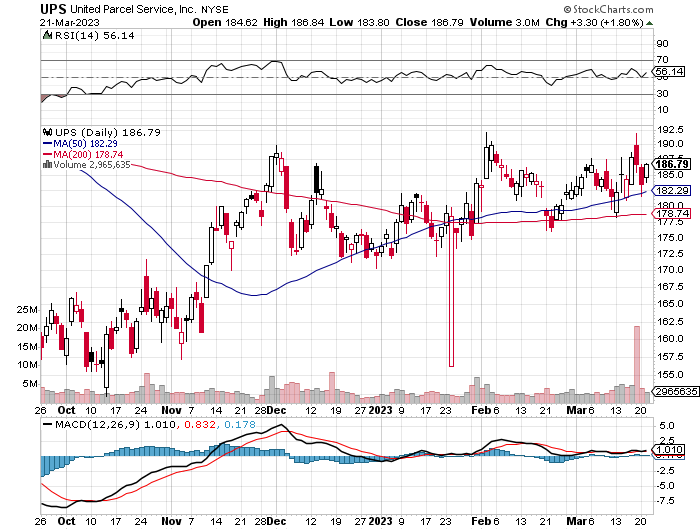 Caterpillar (CAT)- Ag + Infrastructure + HousingRaises Dividend by 50%took profits on long 12/$145-$150 call spreadtook profits on long 11/$125-$135 call spread
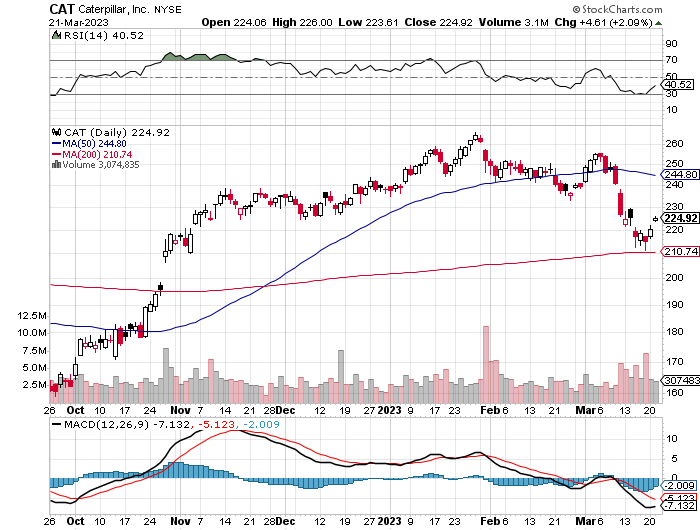 Freeport McMoRan - (FCX)- Copper Playtook profits on long 10/$20-$23 call spread
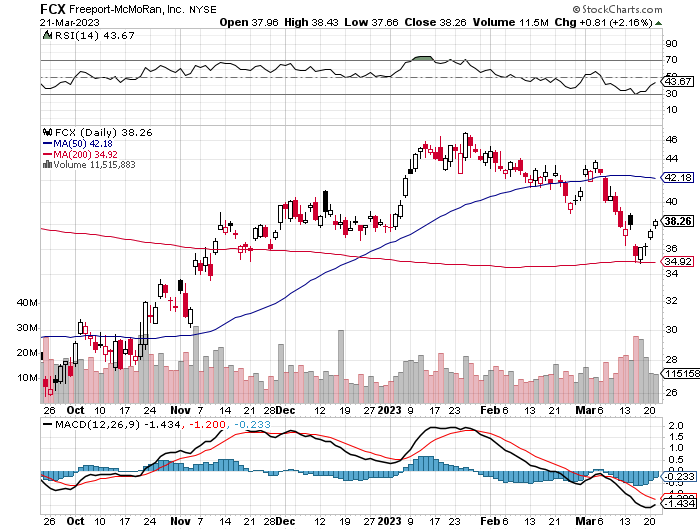 Walt Disney (DIS) - Not a recession playstopped out of long 10/$165-$175 call spreadtook profits on long 3/$170-$180 call spread
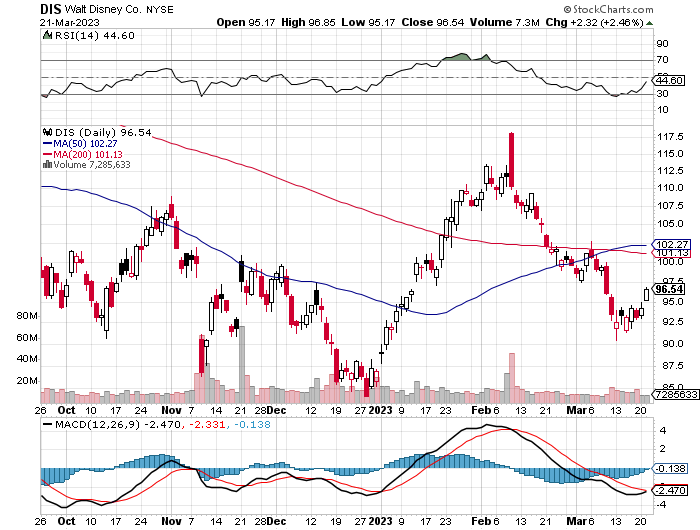 Industrials Sector SPDR (XLI)-(GE), (MMM), (UNP), (UTX), (BA), (HON)
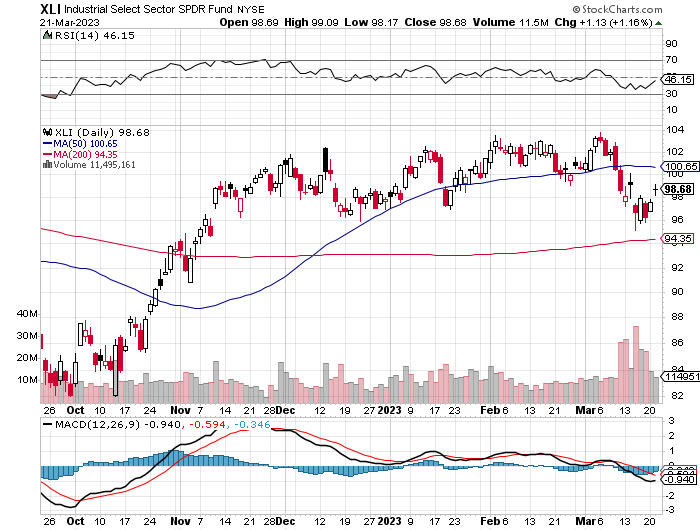 US Steel (X) – Commodity Boom and Wartime boost
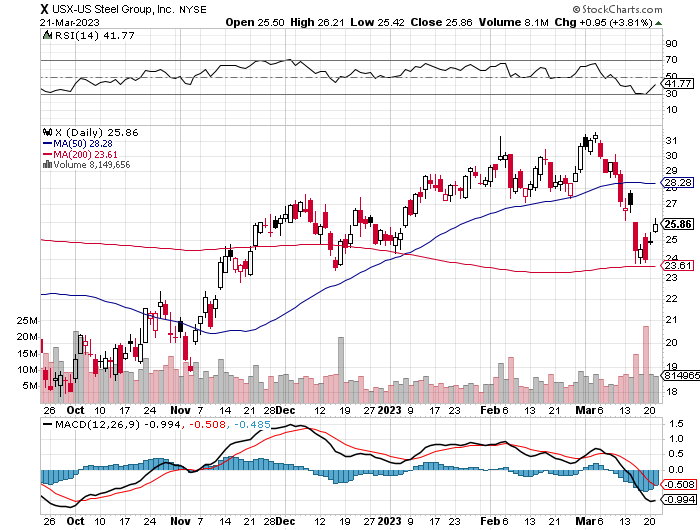 Union Pacific RR (UNP)- Big Stuff to Shiptook profits on long 5/$200-$210 call spreadtook profits on 11/$150-$160 call spread
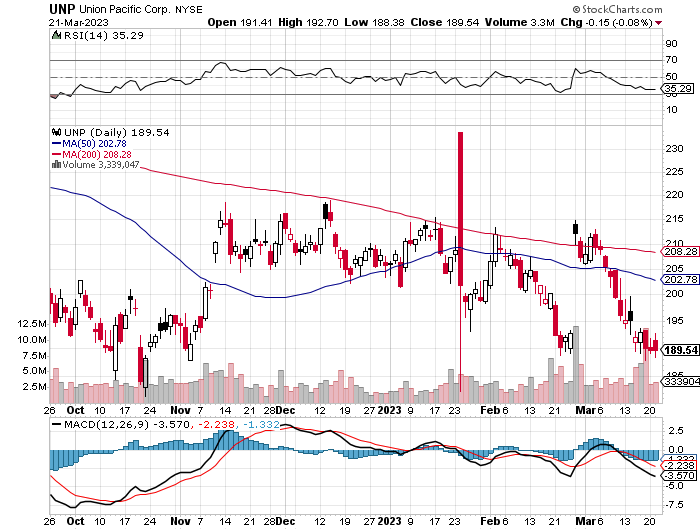 Wal-Mart (WMT)-took profit on Long 11/$125-$130 bear put spreadtook profit on Long 10/$119-$121 bear put spreadtook profits on Long 8/$114-$117 bear put spread
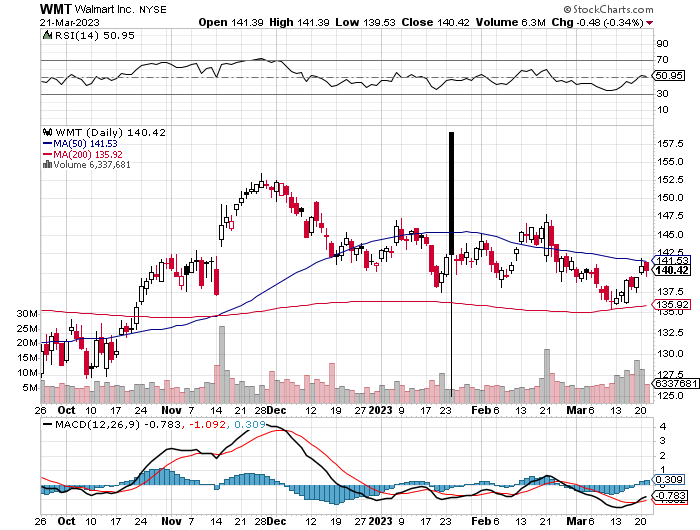 Delta Airlines (DAL) – Travel is Back!
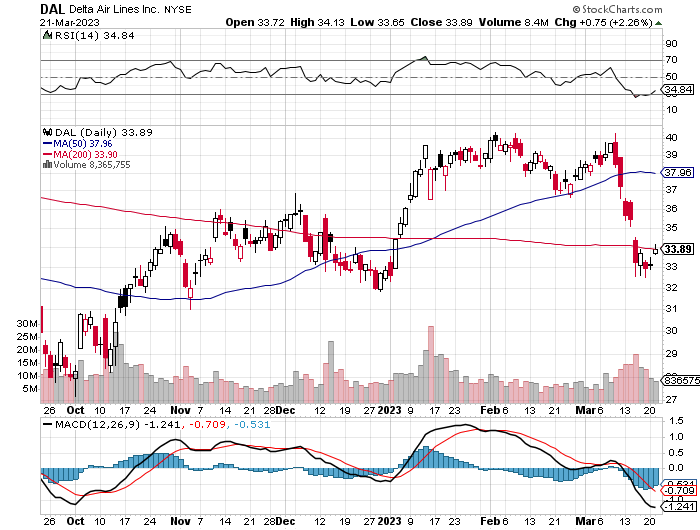 Transports Sector SPDR (XTN)- Worst Hit Sector(ALGT),  (ALK), (JBLU), (LUV), (CHRW), (DAL)
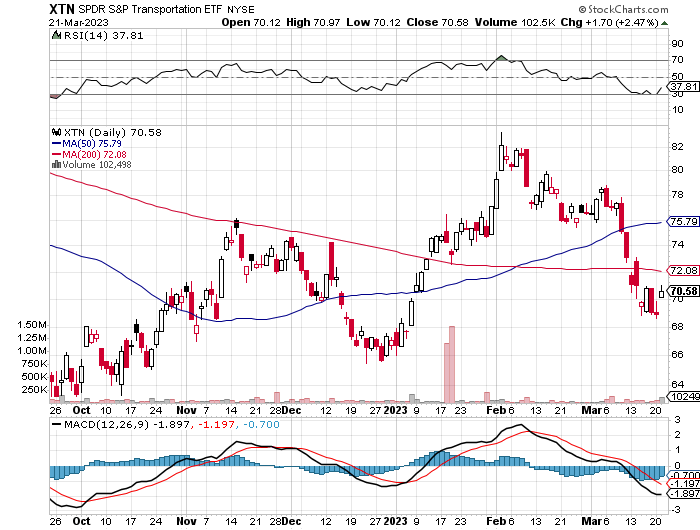 Health Care Sector (XLV)(JNJ), (PFE), (MRK), (GILD), (ACT), (AMGN)
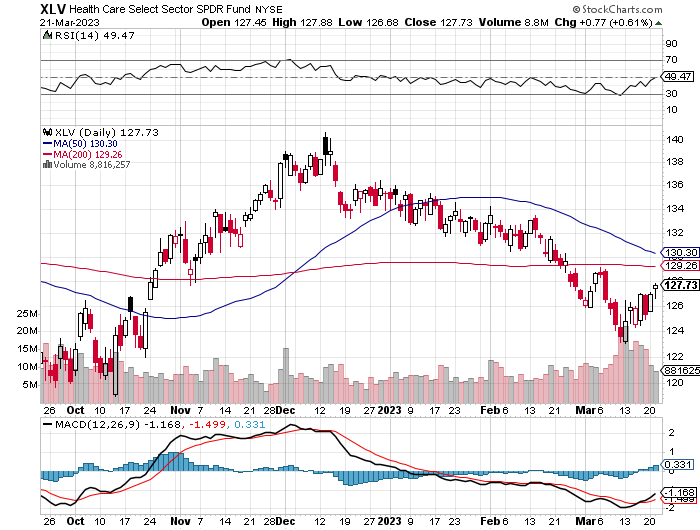 Amgen (AMGN)took profits on long 11/$185-$200 bull call spread
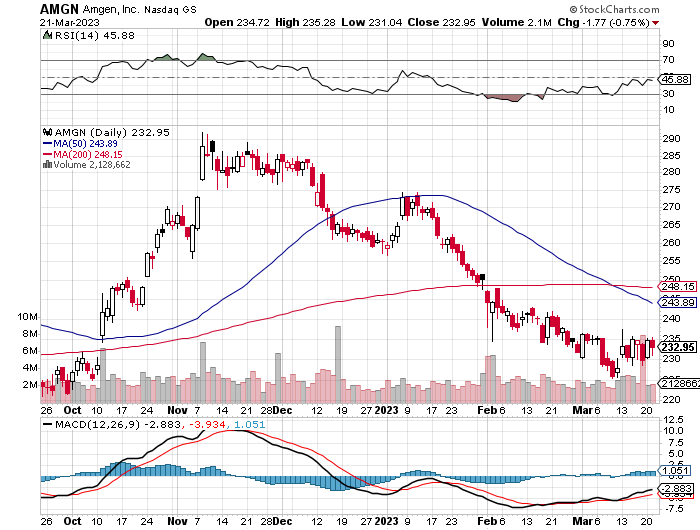 Goldman Sachs (GS) – Highest Capital ration net of mark to market took profits 12/$330-$350 call spreadtook profits 11/$330-$350 call spreadstop loss on long 11/$385-$395 call spreads
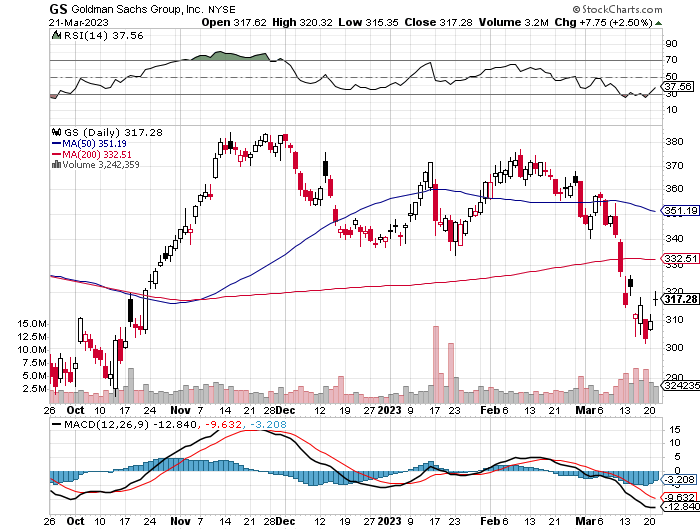 Morgan Stanley (MS) – Highest Capital ration net of mark to market long 4/$65-$70 call spread - expires in 17 trading days
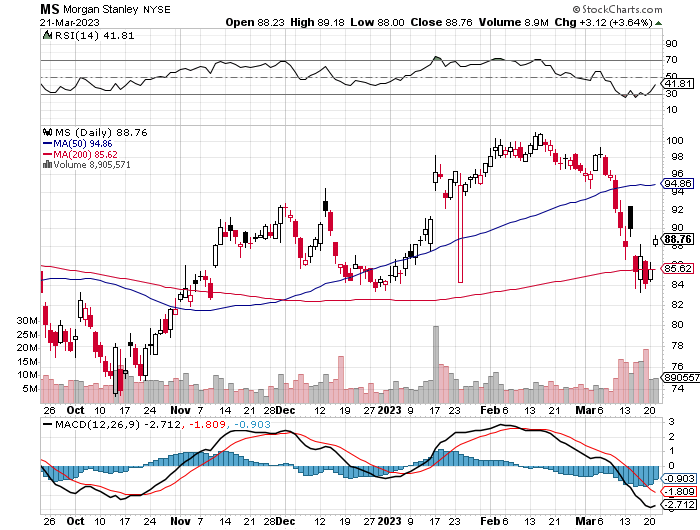 JP Morgan Chase (JPM) - Highest Capital ration net of mark to market  long 4/$105-$115 call spread - expires in 17 trading days
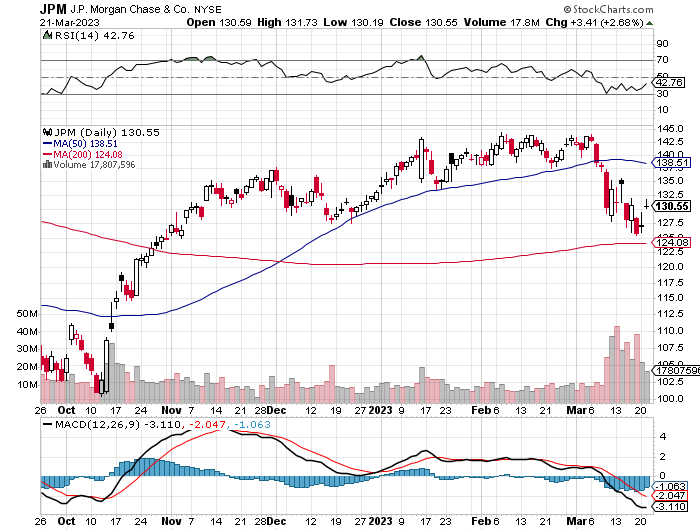 Bank of America (BAC) – Most Low interest rate mortgage exposure long 4/$20-$23 call spread - expires in 17 trading days
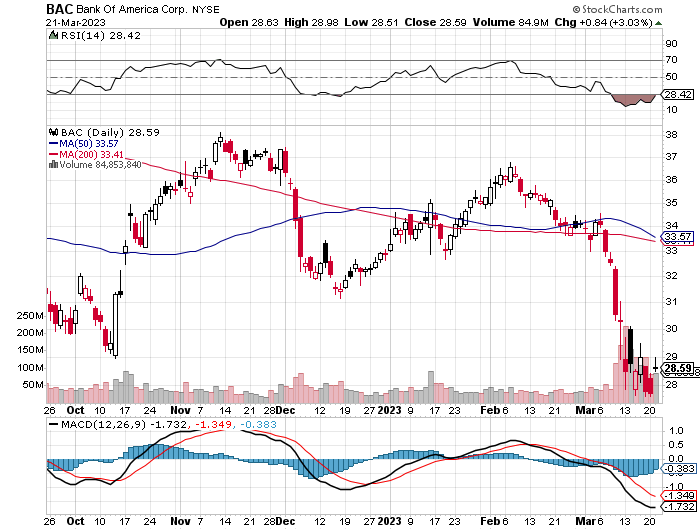 Citigroup (C) – long 4/$30-$35 call spread - expires in 17 trading days
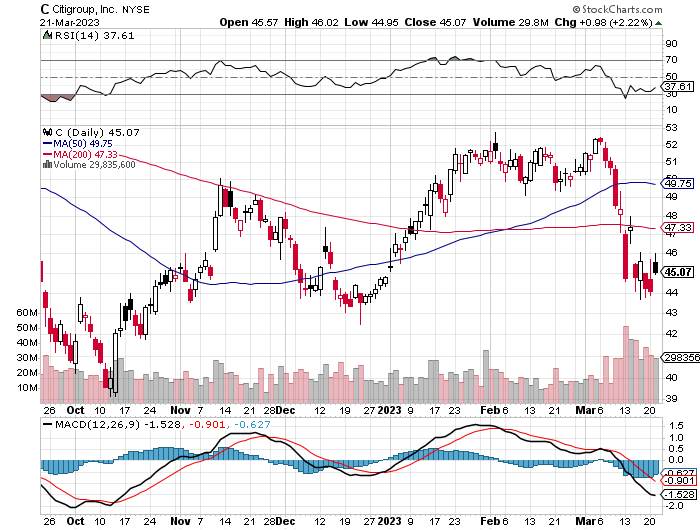 Charles Schwab (SCHW) – No Risk Taking – is all fee businesslong 4/$30-$35 call spread - expires in 17 trading days
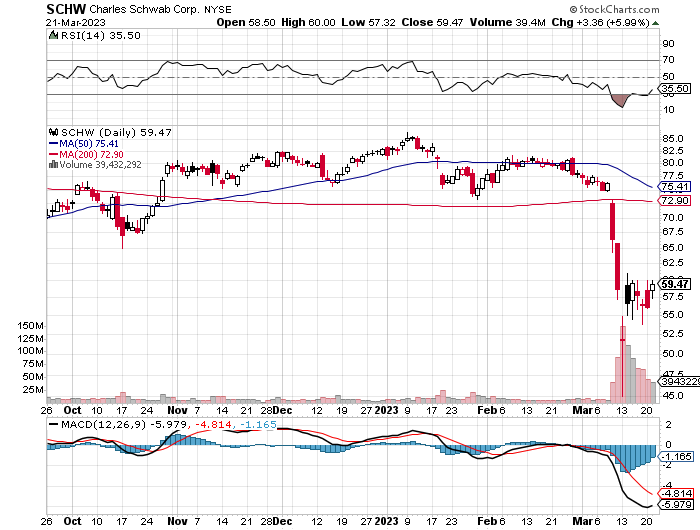 Interactive Brokers (IBKR) – Best Risk Controllong 4/$60-$65 call spread - expires in 17 trading days
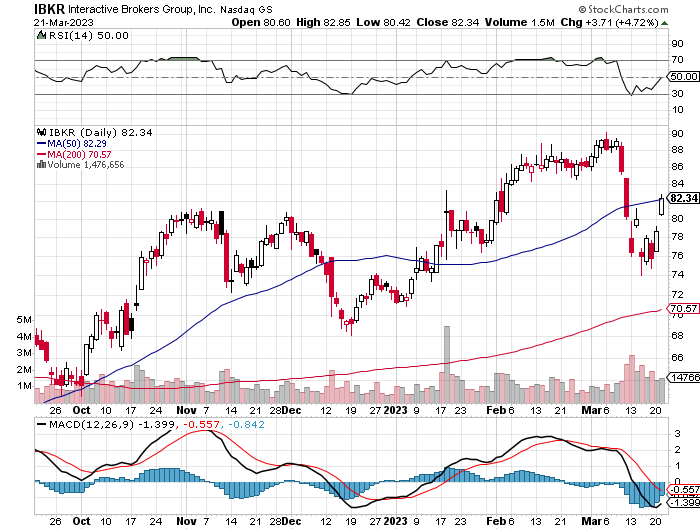 First Republic (FRC) – High ratio of uninsured deposits,65% of loans are ARMs, mitigating risk, large share of jumbo loans to high-net-worth individuals, stock down 80% from California exposure
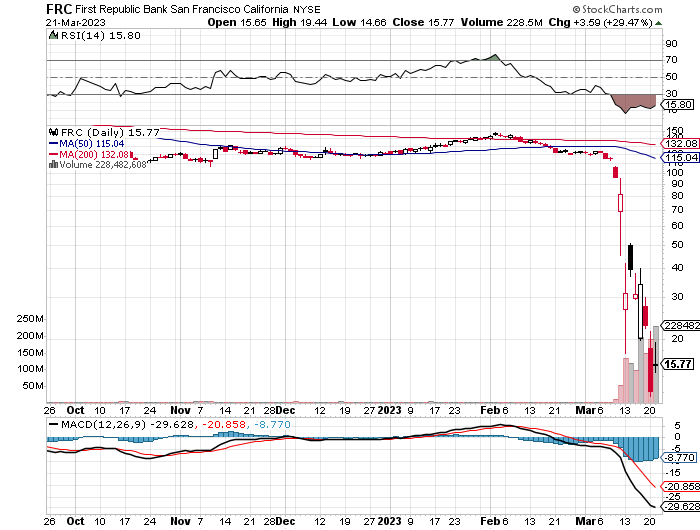 SPDR Metals & Mining ETF (XME) – long 2/$28-$30 call spread
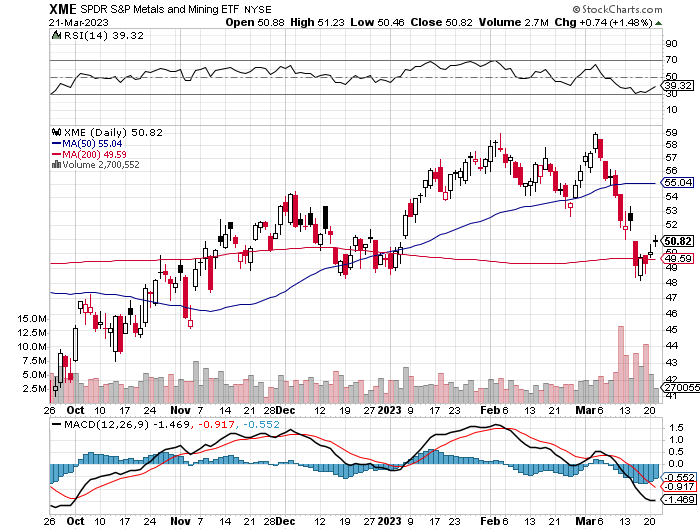 Blackrock (BLK)-Asset Collection Boomtook profits on long 3/$770-$790 call spreadtook profits on long 3/$310-$340 call spread
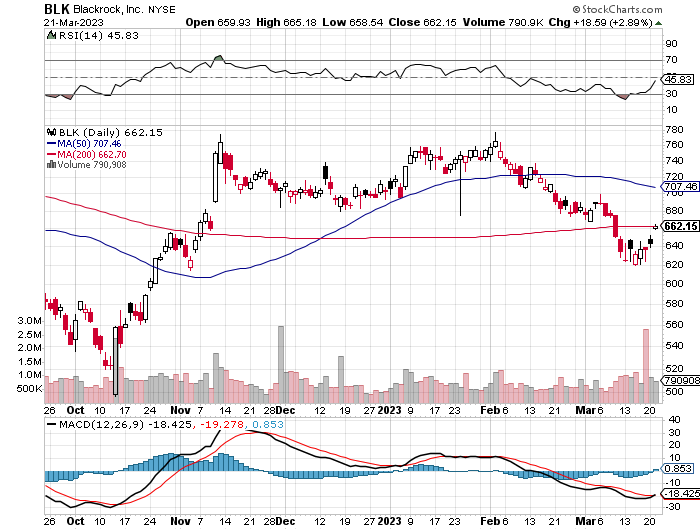 Visa (V) – “Touchless” Bitcoin DragTransaction grew by an inflationary 10% back to pre-pandemic levelstook profits on long 10/$160-$170 bull call spreadtook profits on long 6/$150-$160 bull call spread
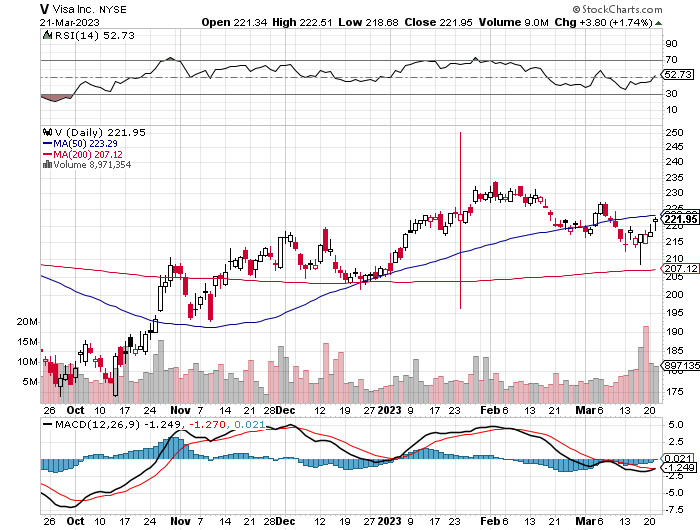 Consumer Discretionary SPDR (XLY)(DIS), (AMZN), (HD), (CMCSA), (MCD), (SBUX)
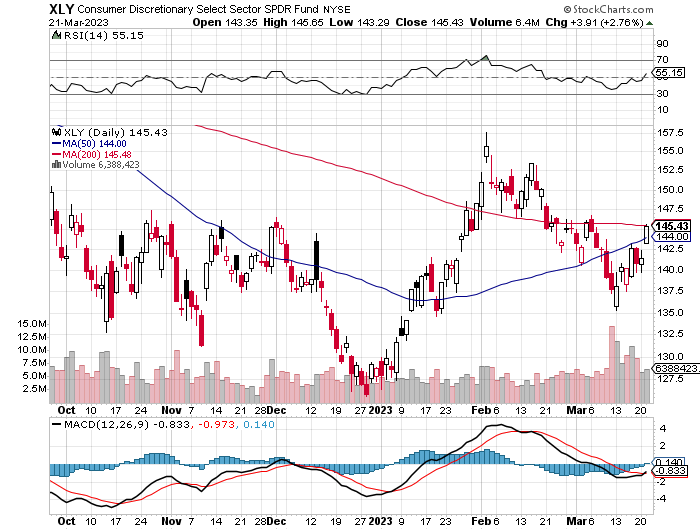 Berkshire Hathaway (BRKB)- Natural Barbell2022 $30.2 billion profit on unchanged stock, Warren Buffet’s Annual Letter is Out took profits on long 1/$290-$300 call spread, took profits on long 10/$220-$230 call spread, took profits on long 7/$220-$230 call spread, took profits on long 7/$220-$230 call spreadtook profits on long 6/$260-$270 call spread
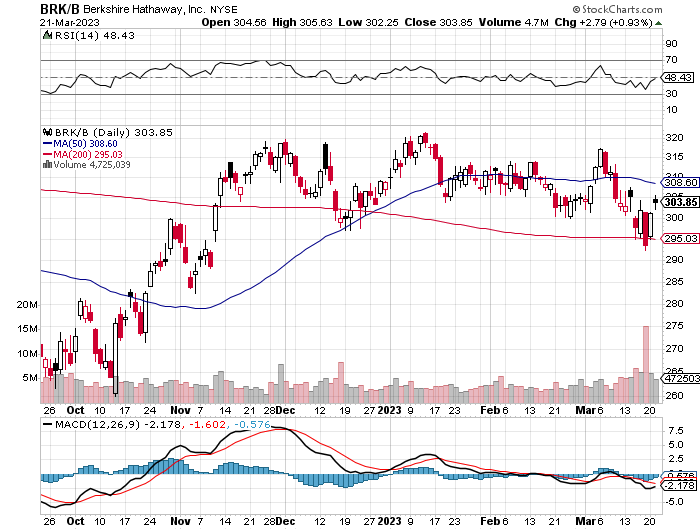 Europe Hedged Equity (HEDJ)-
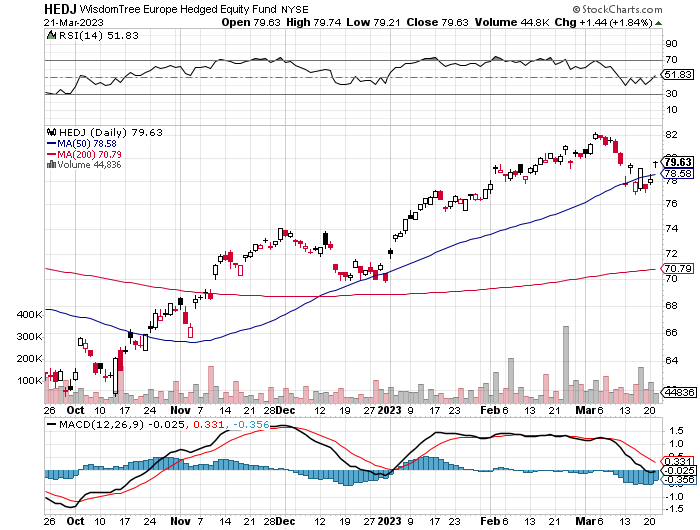 Japan (DXJ)-
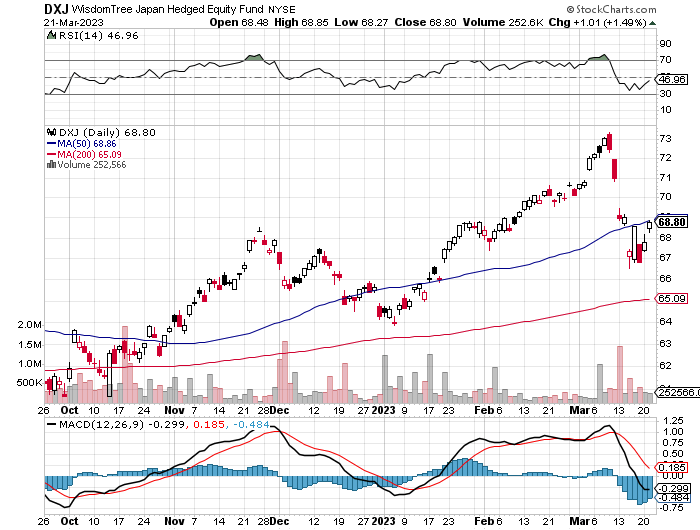 Emerging Markets (EEM) - Pro trade, Weak Dollar, Long Recovery Play
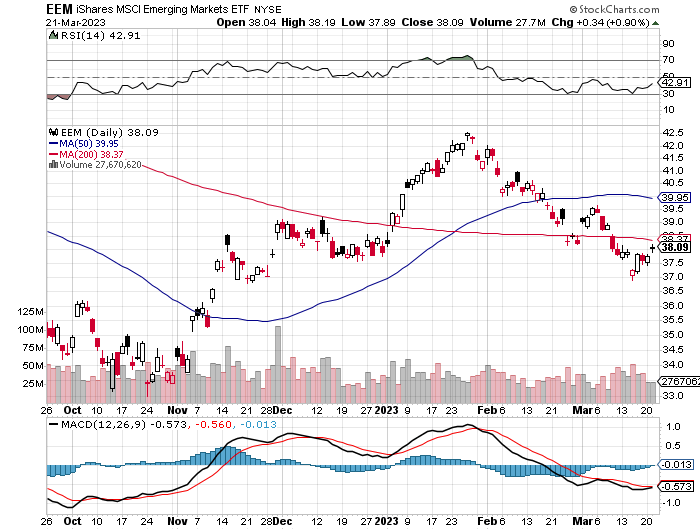 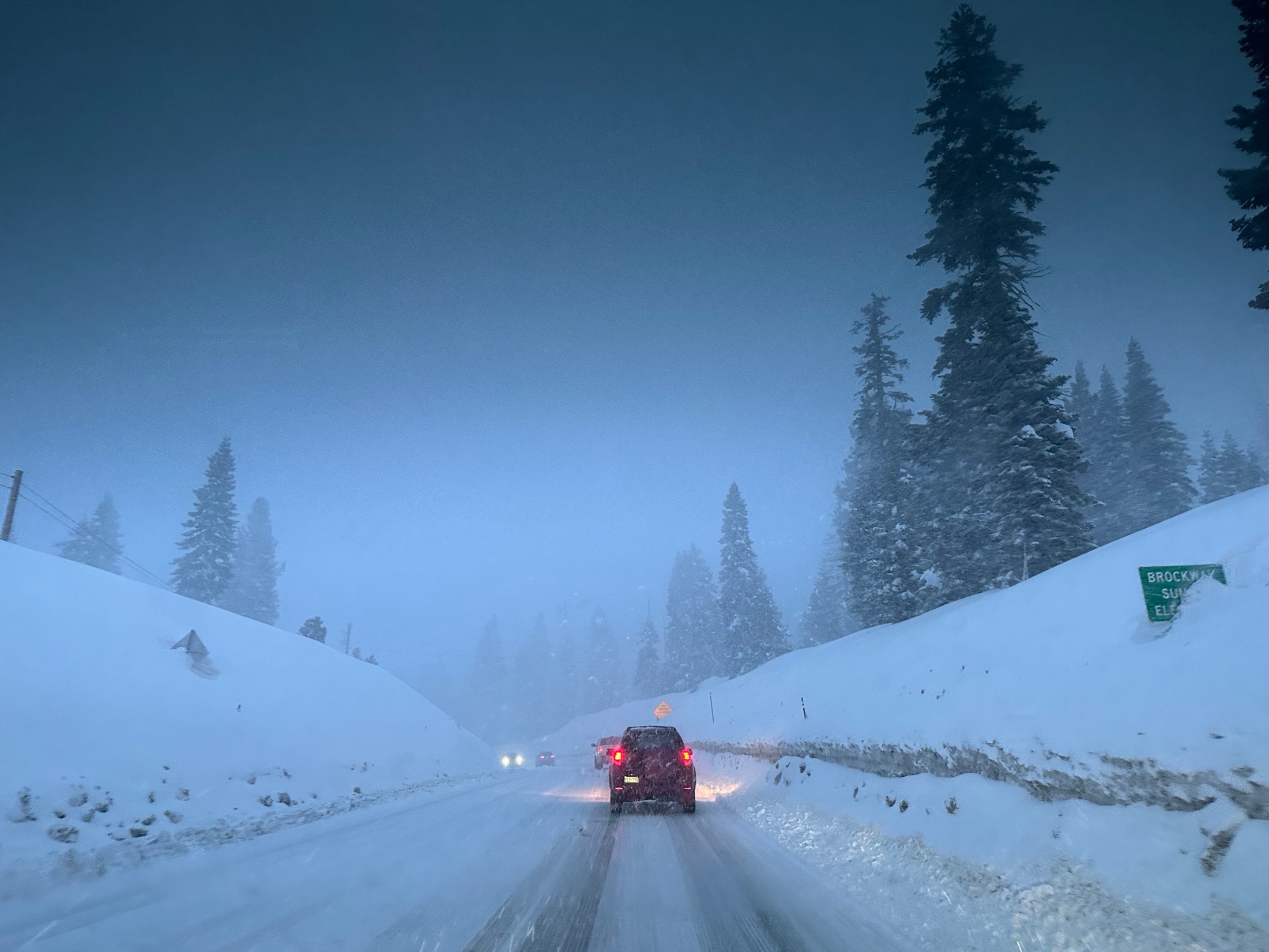 Bonds – Flight to Safety
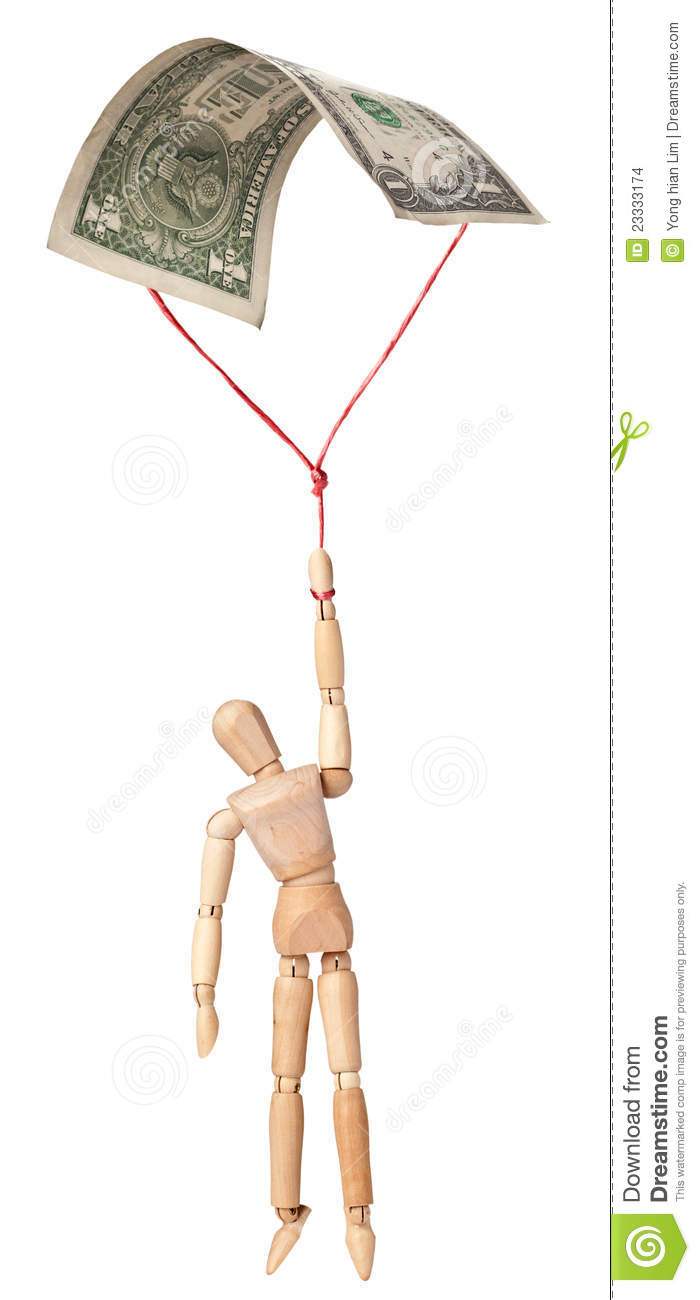 *Bank crisis brings record peak in bond prices, drop in yields,which may accelerate a Fed interest rate cutting policy*Ten-year US Treasury yields plunge from 3.90% to 3.30% in days*Crash of (TLT) from $180 to $92 over 2 1.2 years brought bankruptcyof Silicon Valley Bank*There is never just one cockroach*Still looking like 2.50% yield by end 2023*(TLT) should reach $120 in 2023 after political interreference ends this summer*Keep buying (TLT) calls, calls spreads and LEAPS on dips but only on dips*Junk bond ETF’s (JNK) and (HYG) are a greathigh yield play
Treasury ETF (TLT) – long 4/$113-$116 put spread, long 4/$114-$117 put spread-expires in 17 trading days, took profits on long 1/$92-$95 call spread, took profits on long 1/$96-$99 call spread, took profits on long 1/$95-$98 call spread, took profits on long 2/$95-$98 call spread
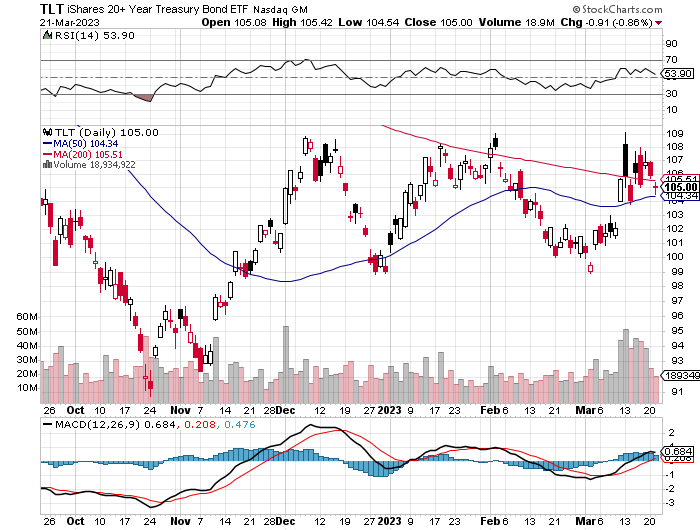 Ten Year Treasury Yield ($TNX) – 3.60%
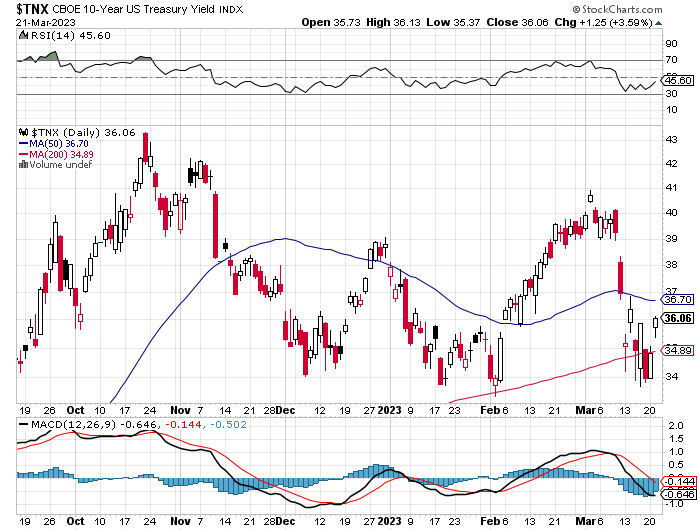 Junk Bonds (HYG) 8.30% Yield to Maturity
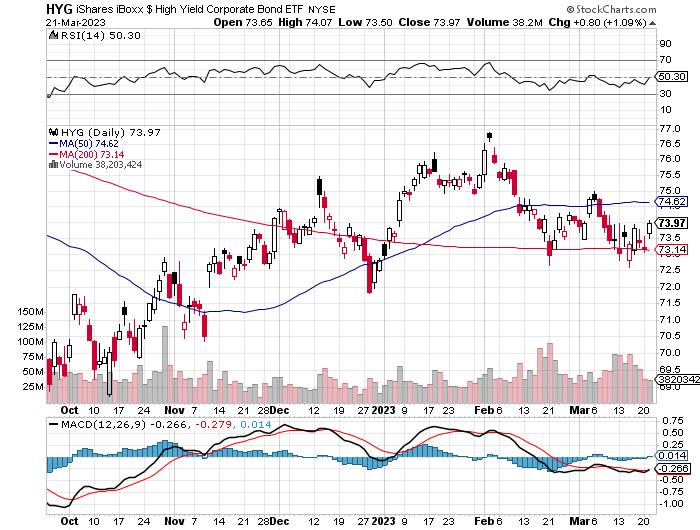 Municipal Bonds (MUB) 3.27% Yield-
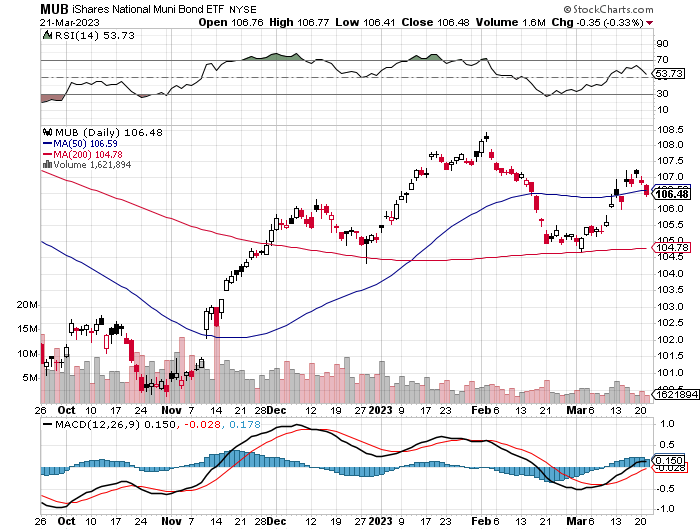 Emerging Market Debt (ELD) 6.83% Yield-
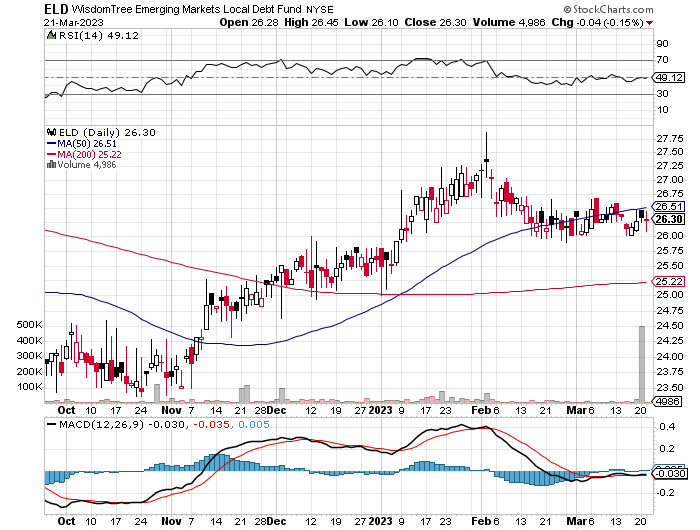 2X Short Treasuries (TBT)-Out of Favor
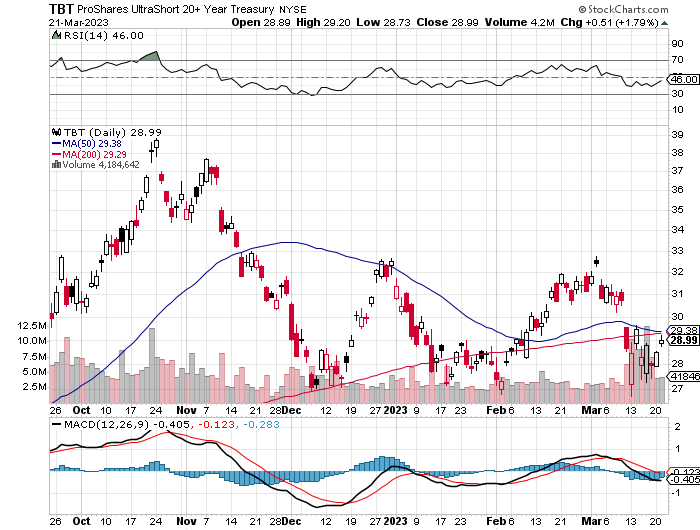 Foreign Currencies – Dollar Stall
* Prospects of 0.25% Fed rate rise knocking the wind out of the dollar*Dollar could be peaking here*After a great dollar run all currencies were overdue and in need of a rest*Dollar selloff may resume after March 22 Fed meeting*Any strength in the dollar will be temporary*Look for new dollar lows by end 2023*Buy (FXE), (FXY), (FXB) on dips
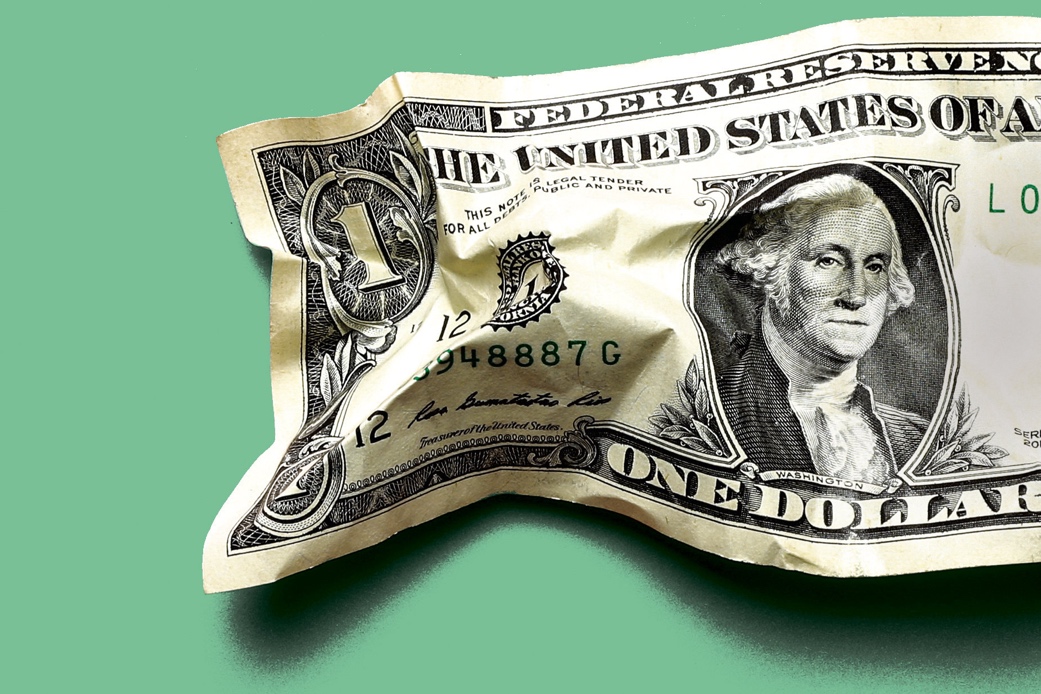 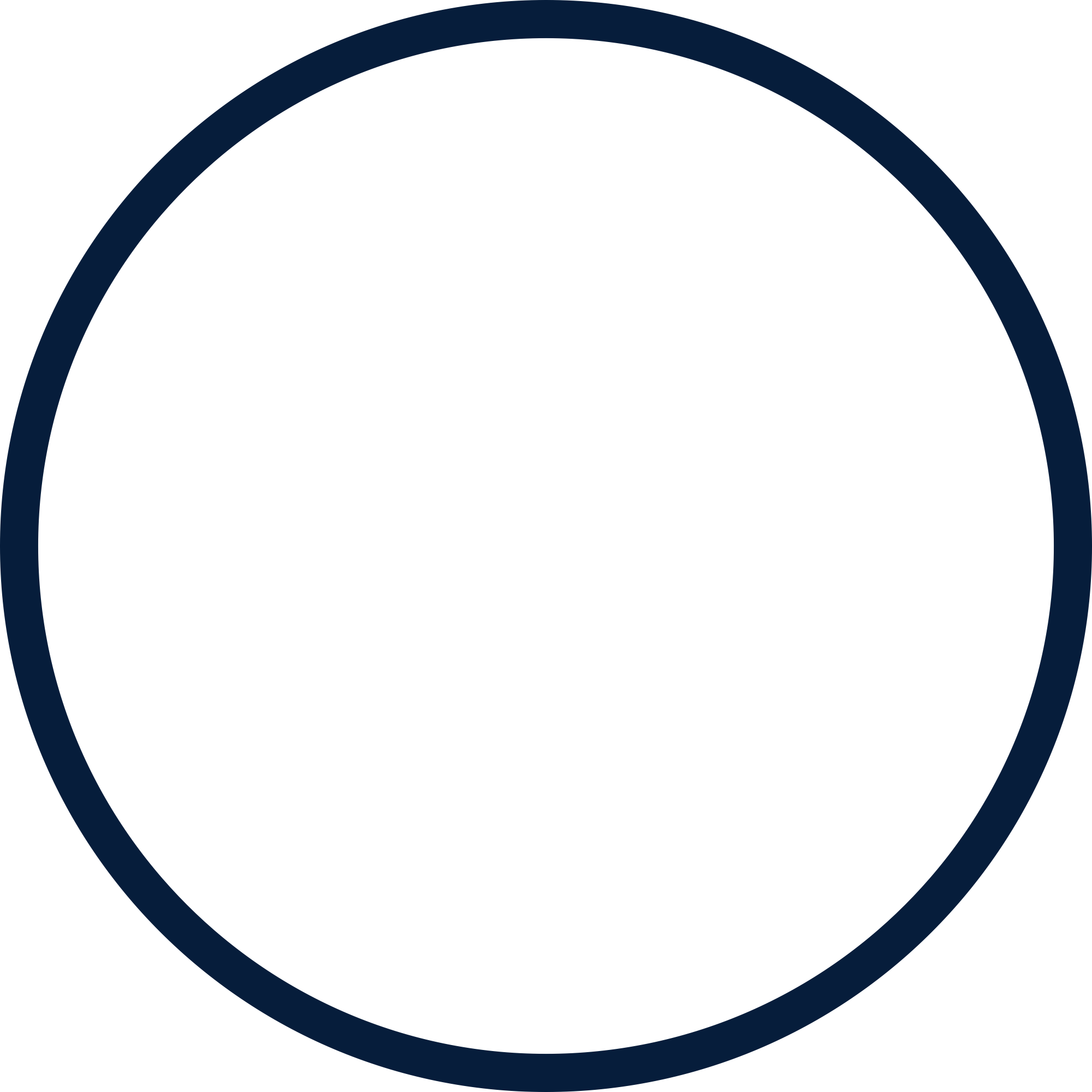 THE MAD HEDGE FUND TRADER
Australian Dollar (FXA) - Major Long-Term Bottom is In Targeting Parity – A call option on a global synchronized recovery
1:1
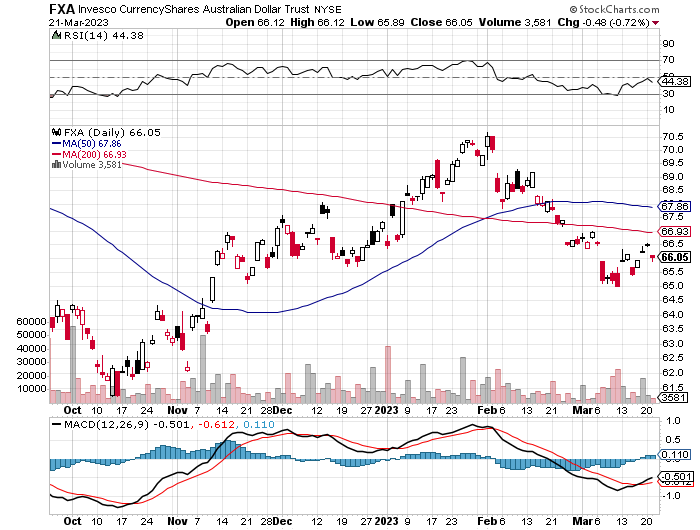 BUY
Japanese Yen (FXY)
2023 Target25%
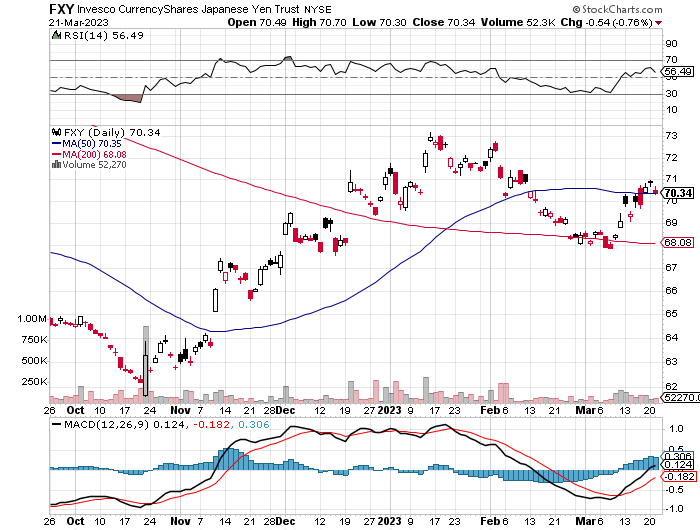 Euro (FXE)-
2023 Target25%
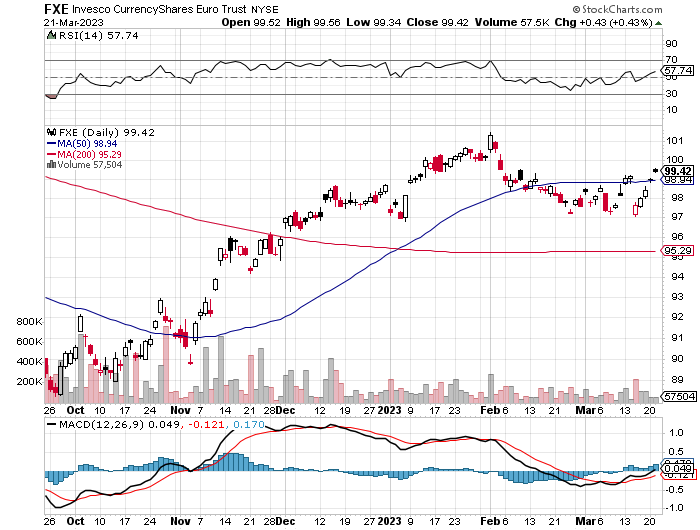 British Pound (FXB)-
2023 Target15%
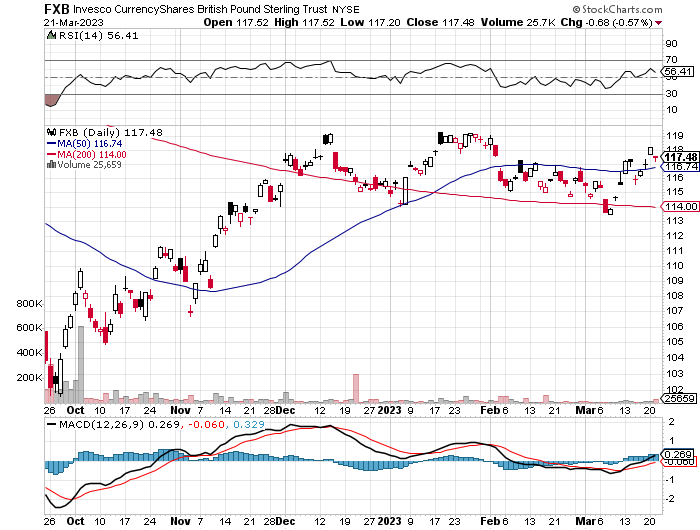 Emerging Market Currencies (CEW)
2023 Target40%
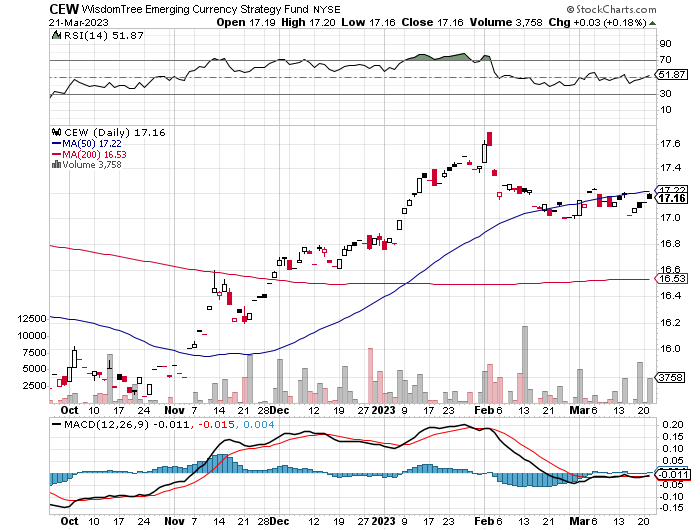 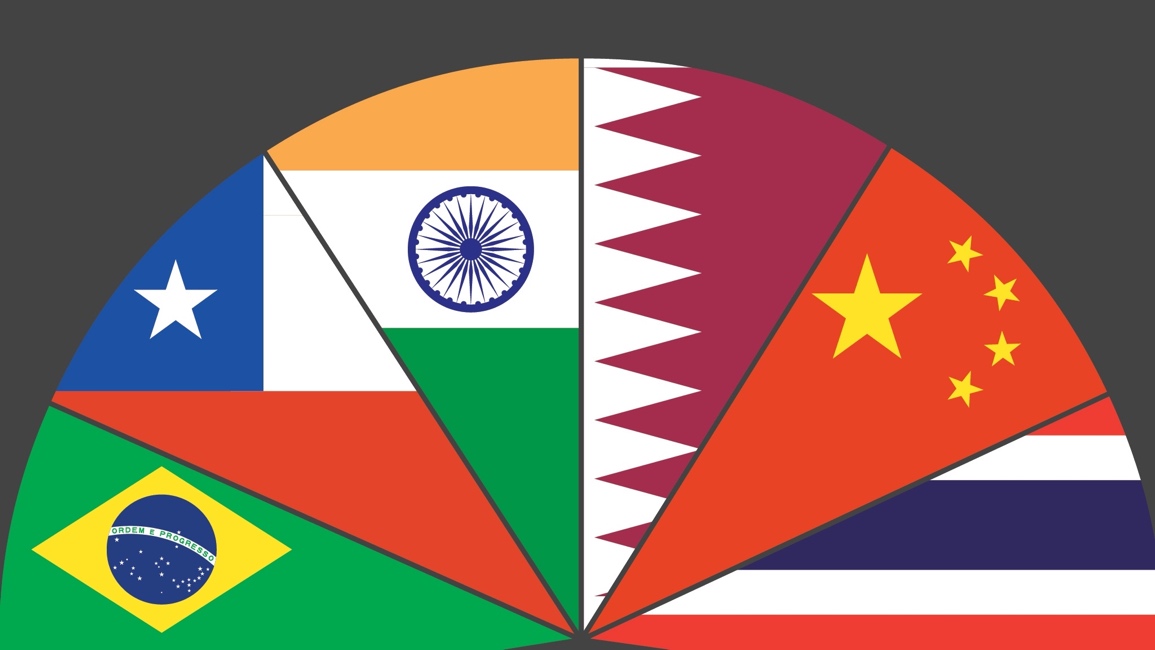 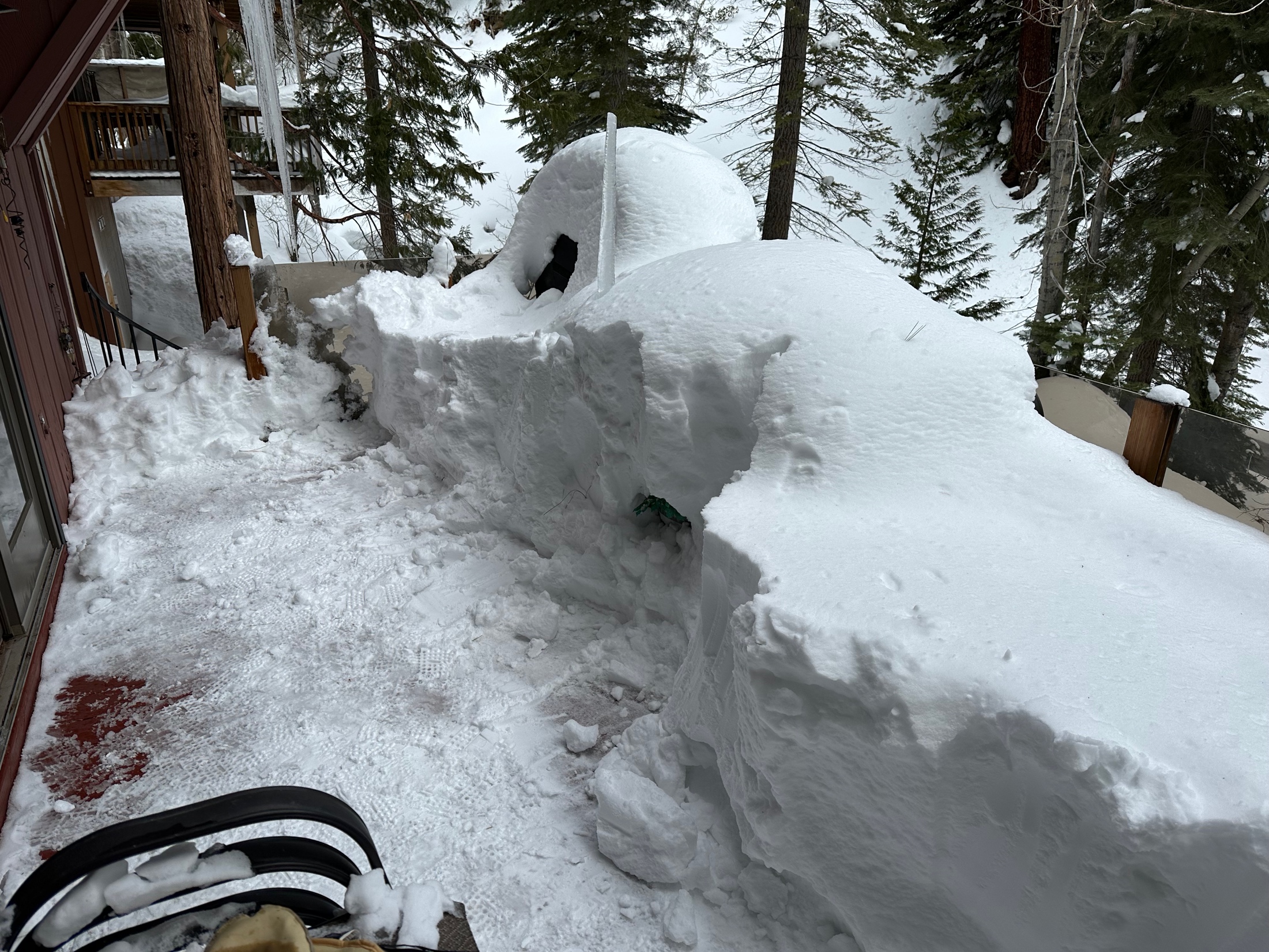 Energy & Commodities –Free Fall
*Recession fears spur price collapse*Market is now oversupplied with 300,000 barrels/day *120 million barrels have gone into storage in 9 months*Only an OPEC Plus production cut can arrest the fall*China is coming back on stream too slowly to come to the rescue*Expect a long delay until we see lower gasoline prices*Joe Biden is the only buyer of 400 million barrel to refillthe Strategic Petroleum Reserve
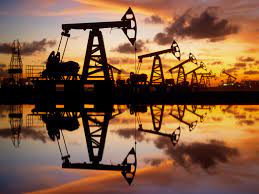 Oil-($WTIC)
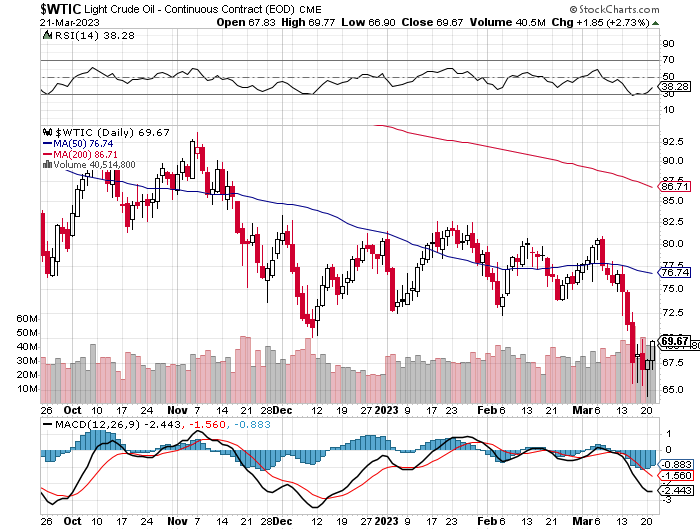 United States Oil Fund (USO)
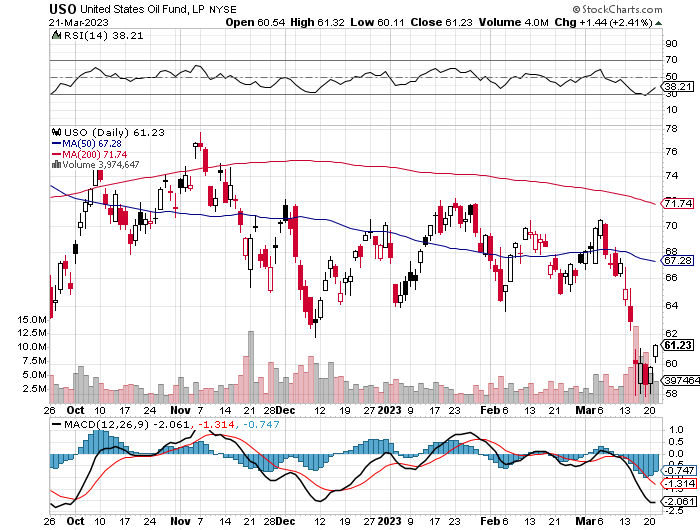 Energy Select Sector SPDR (XLE)-No Performance!(XOM), (CVX), (SLB), (KMI), (EOG), (COP)
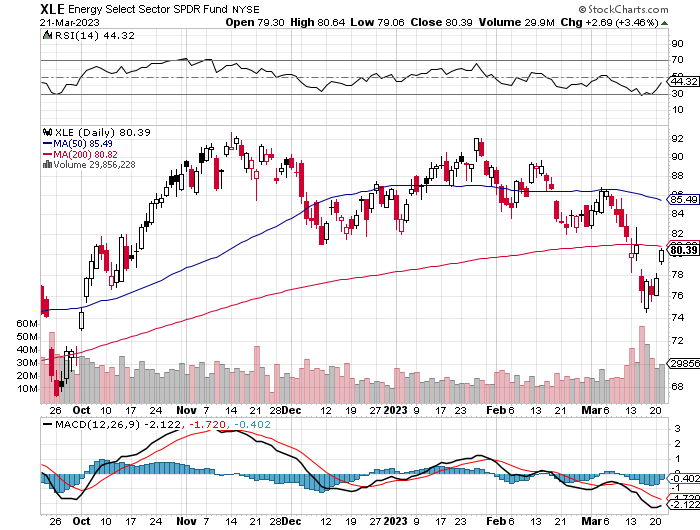 ExxonMobile (XOM)-took profits on long 12/$120-$125 put spread
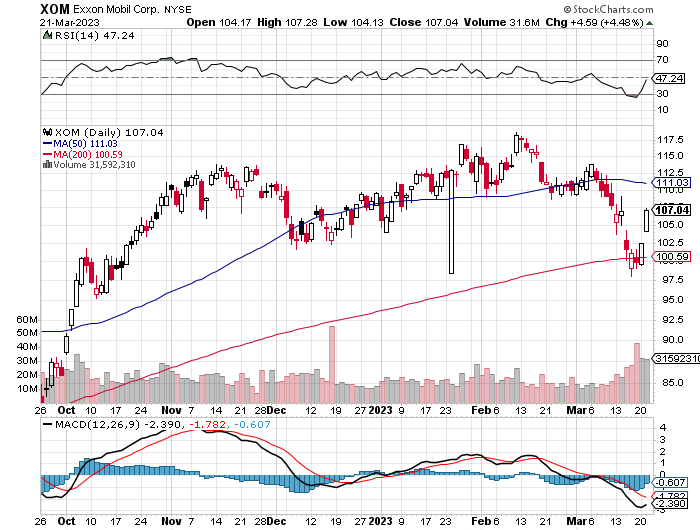 Occidental Petroleum (OXY)- Buffet’s a Buyerlong 2/$55-$60 call spread, took profits on long 12/$77.50-$82.50 put spread
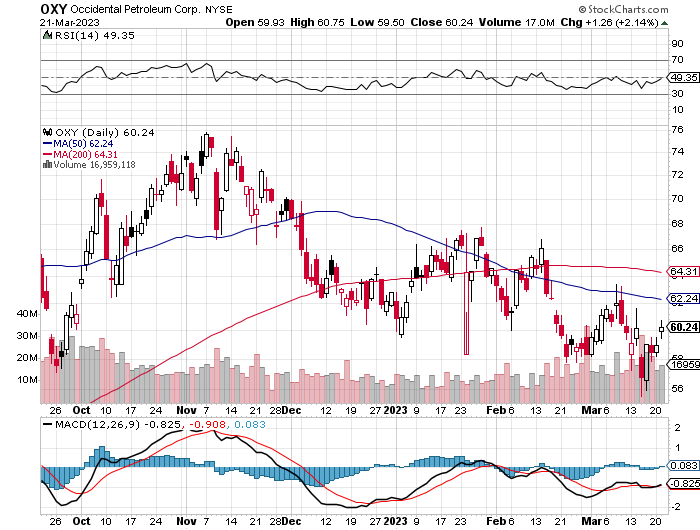 Natural Gas (UNG) -Long January 2025 $14 - $15 Call Spread LEAPS
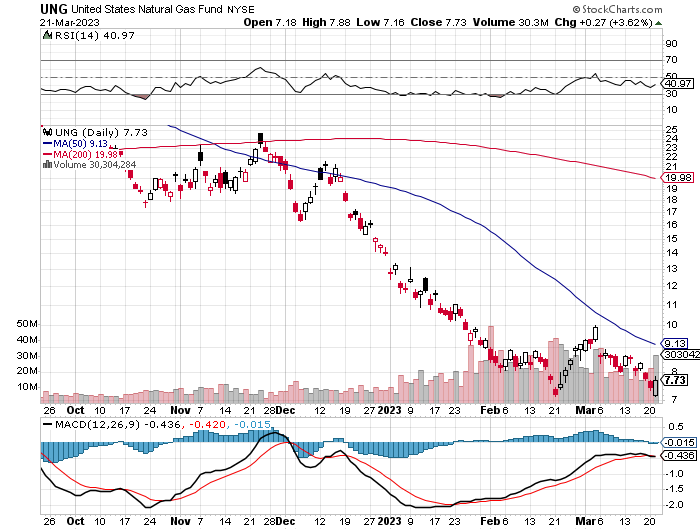 Freeport McMoRan (FCX) -
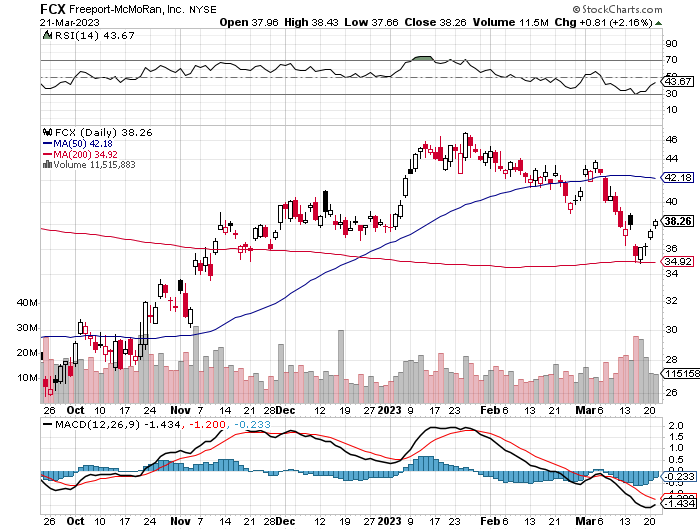 Cameco (CCJ) -took profits on long 5/$20-$23 bull call spread
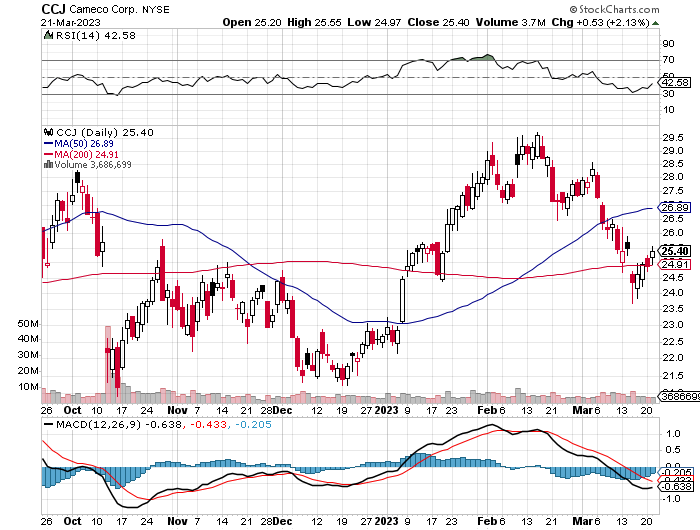 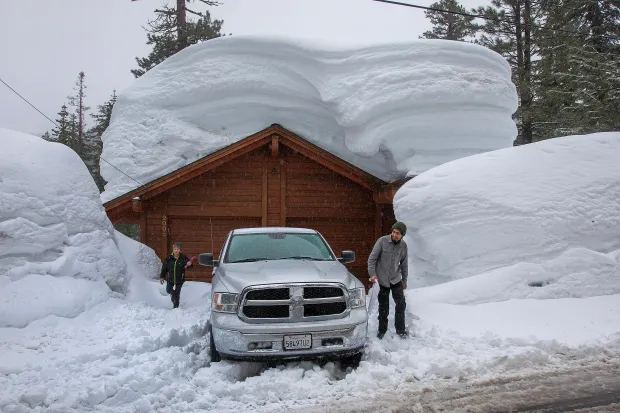 Precious Metals – New Bull Market
*Gold Breaks Out, crossing a key technical level and setting the options market on fire. Some gold minders saw options volume up 400%*Flight to safety bid finally kicks in*Imminent recession means lower interest rates sooner and less yield competition for gold*Is Platinum the Precious Metals Play of 2023? *There is rising demand from hydrogen fuel cells and the green hydrogen movement*The world’s second largest producer of platinum is Russia, who’s supplies have been cut off. *Buy (GLD), (GDX), (GOLD), (SLV), (PPLT) and (WPM) on dips
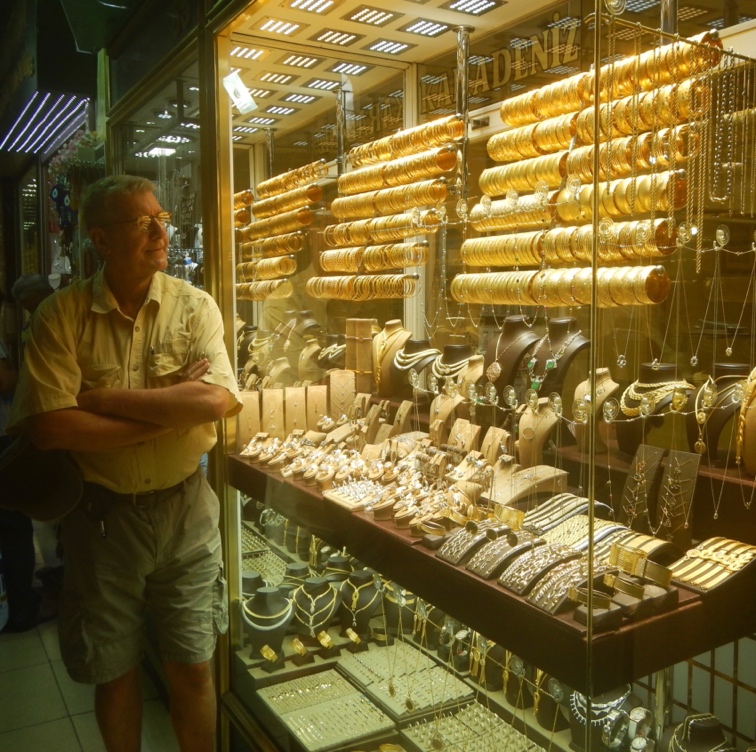 Gold (GLD) - Deflation calltook profits on long 5/$165-$170 bull call spread
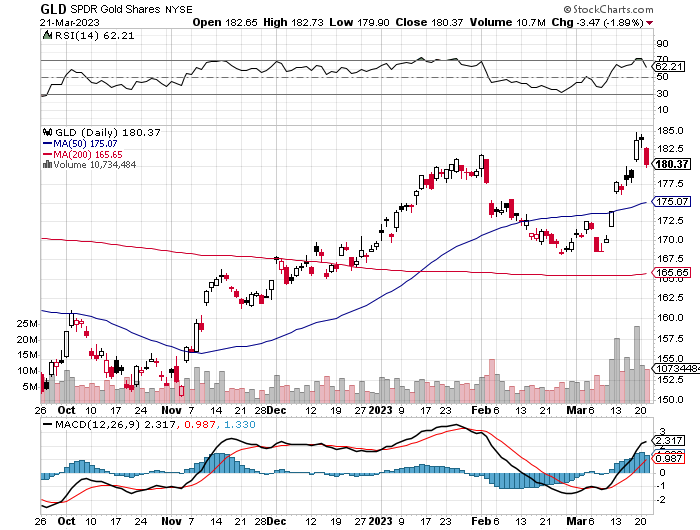 Market Vectors Gold Miners ETF- (GDX) –
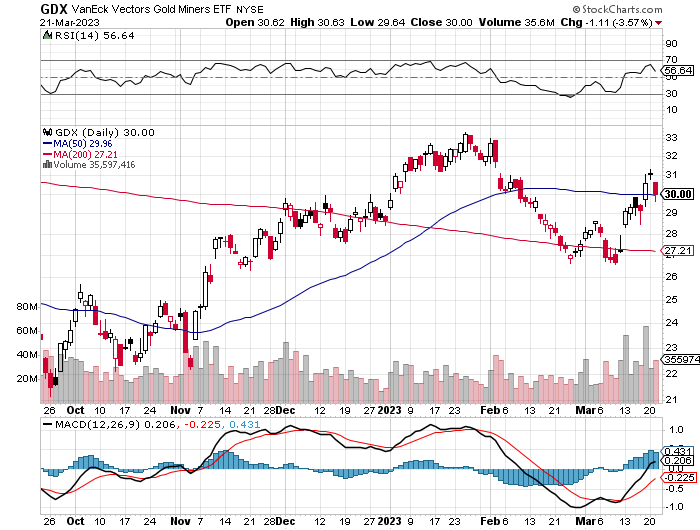 Barrick Gold (GOLD)took profit on long 1/$15.50-$16.50 call spread
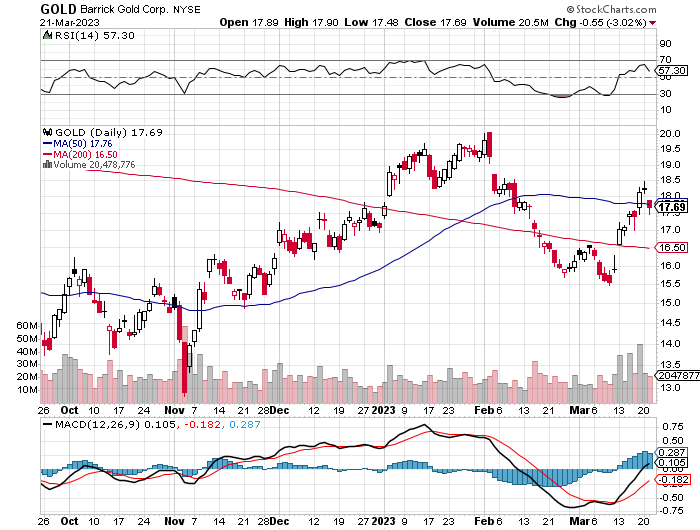 Newmont Mining- (NEM)-took profits on long $55-60 call spread
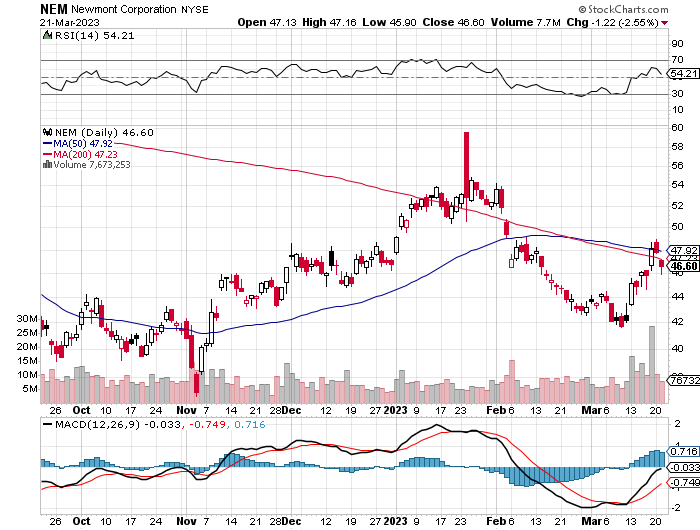 Silver- (SLV)-took profits on long 11/$19-$20 call spread
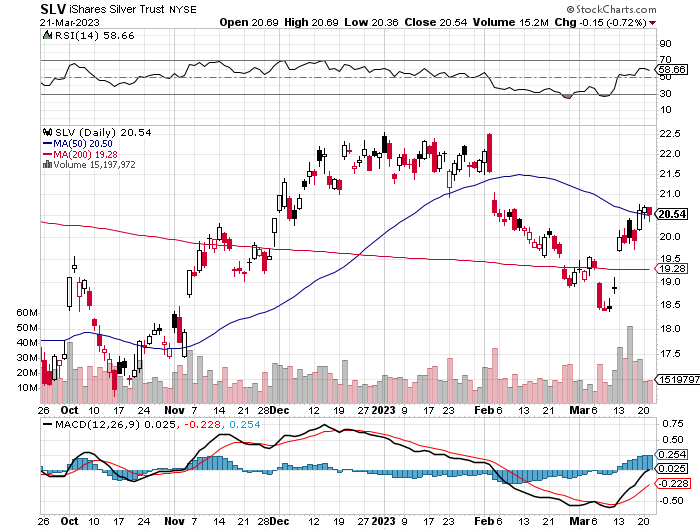 Silver Miners - (SIL)-
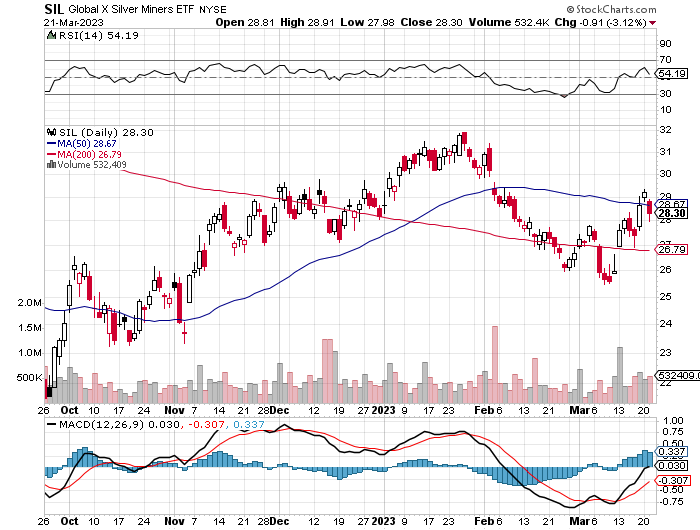 Wheaton Precious Metals - (WPM)-took profits on long 1/$36-$39 call spread
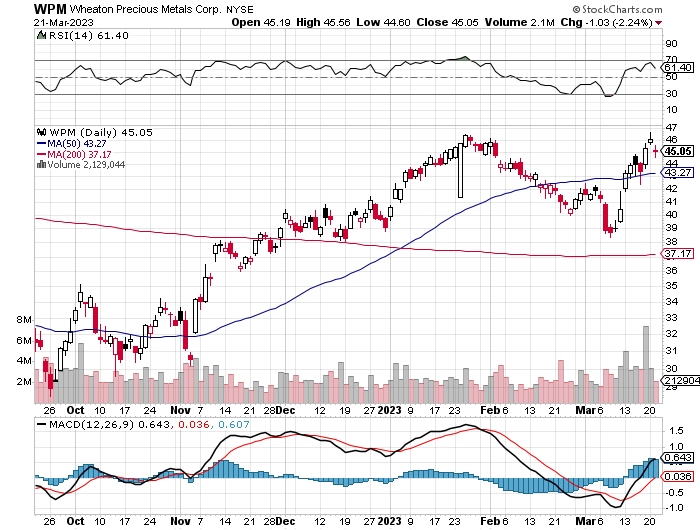 Platinum- (PPLT)- 556,000-ounce shortage this yeartook profits on long 1/$36-$39 call spread
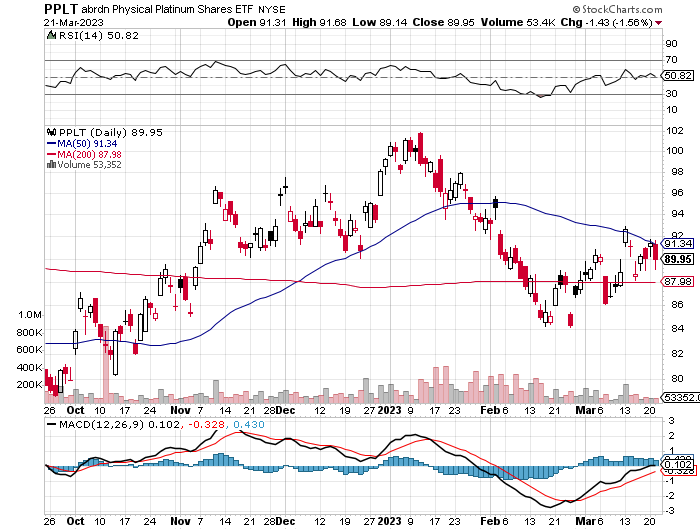 Real Estate – Rates Dive
* Builder Sentiment Rises, in February two points for the third consecutive monthly gain, thanks to overwhelming demand from first time Millennial buyers*Mortgage Rates Dive, off the back of a three-day, $8.00 rally in the bond market. Mortgage rates plunged by 50 basis points to 6.50% and may have more to go *Mortgage rate crash may ignite the spring selling season*Housing inventories still very short after cleanout in Januarythe last time rates fell sharply*Existing Home Sales Soar 14.5%, in February, a three-year high *The median home prices fell 0.2% to $363,000, the first decline in 11 years*Cash sales were 28% of total sales
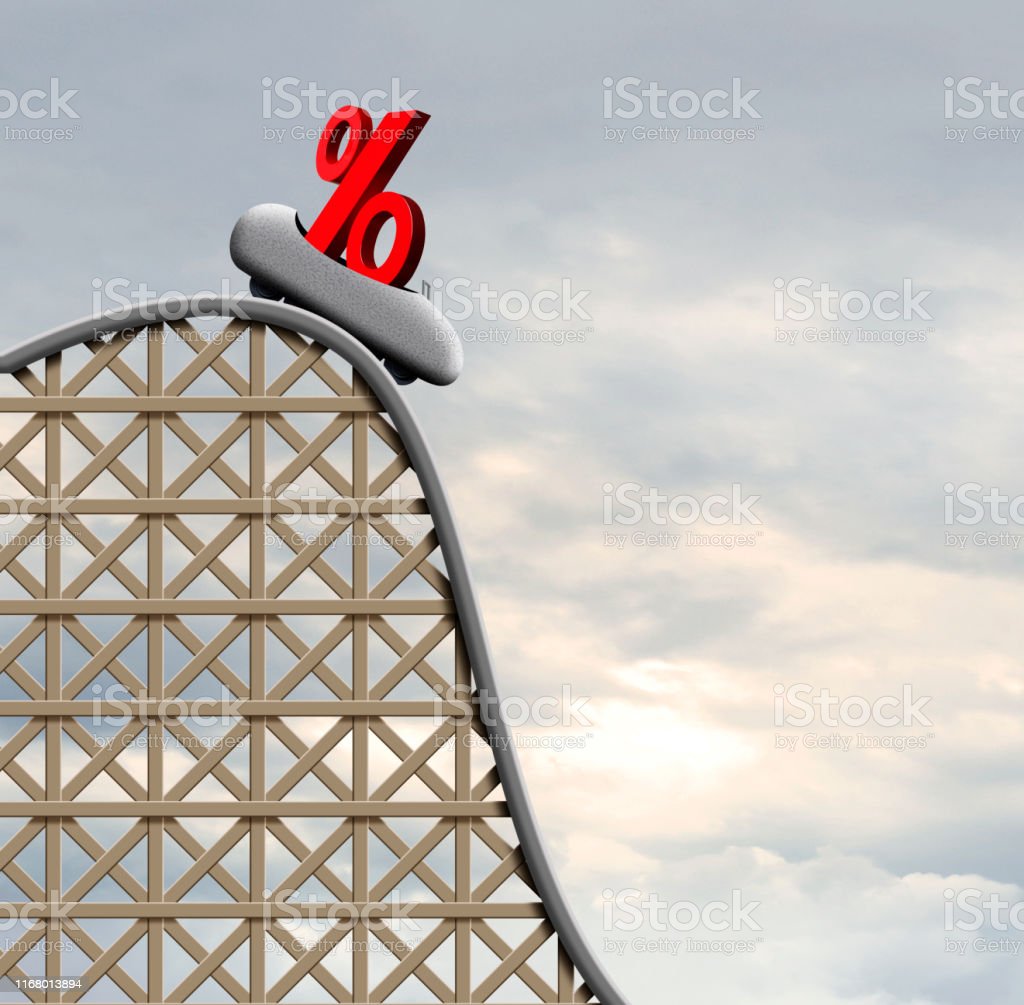 S&P Case Shiller PlungesS&P Case Shiller Drops to +5.7%, in November with its National Home Price IndexMiami (+15.9%), Tampa (+13.9%), Atlanta (+10.4%)
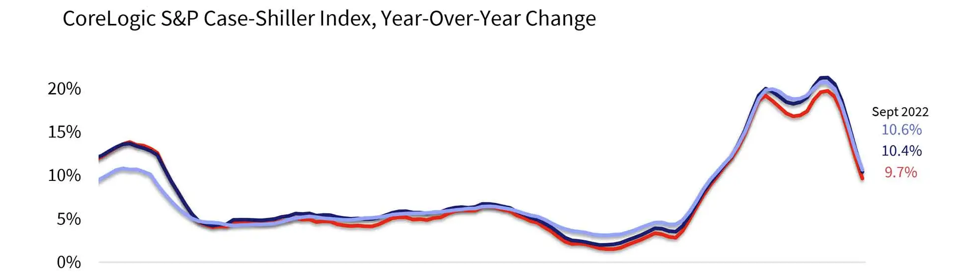 Crown Castle International (CCI) – 4.72% yielding cell phone tower REIT
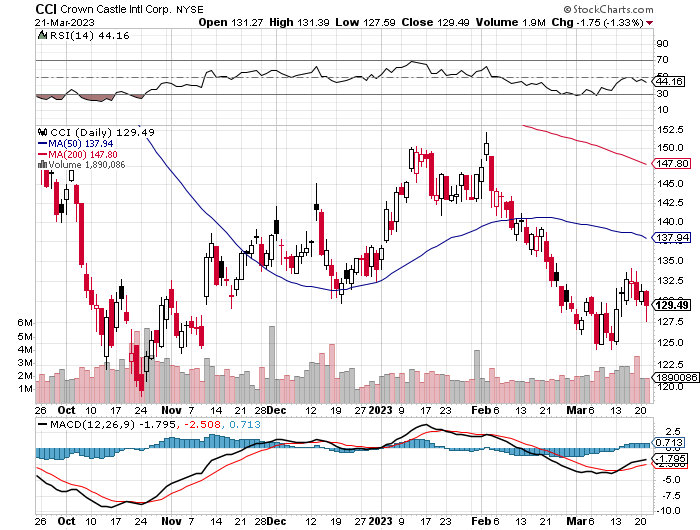 US Home Construction Index (ITB)(DHI), (LEN), (PHM), (TOL), (NVR)
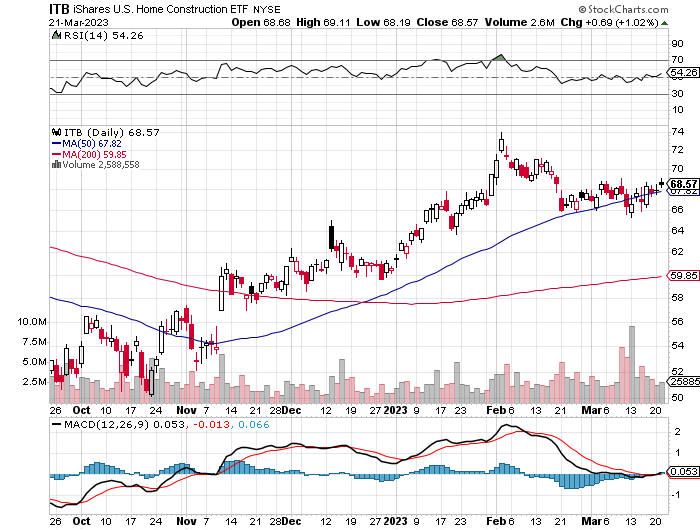 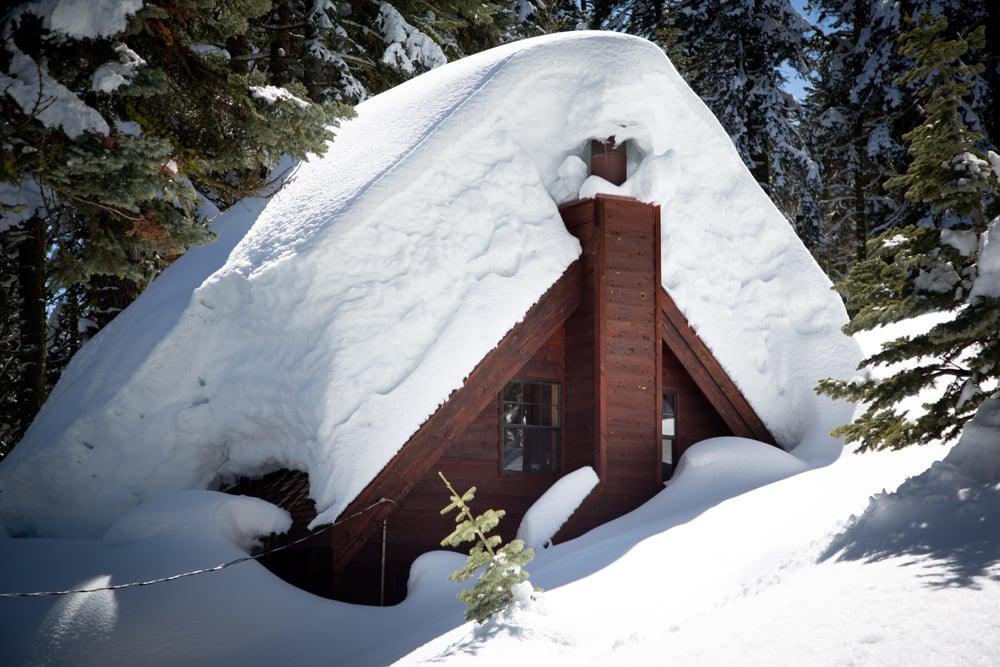 Trade Sheet-So What Do We Do About All This?
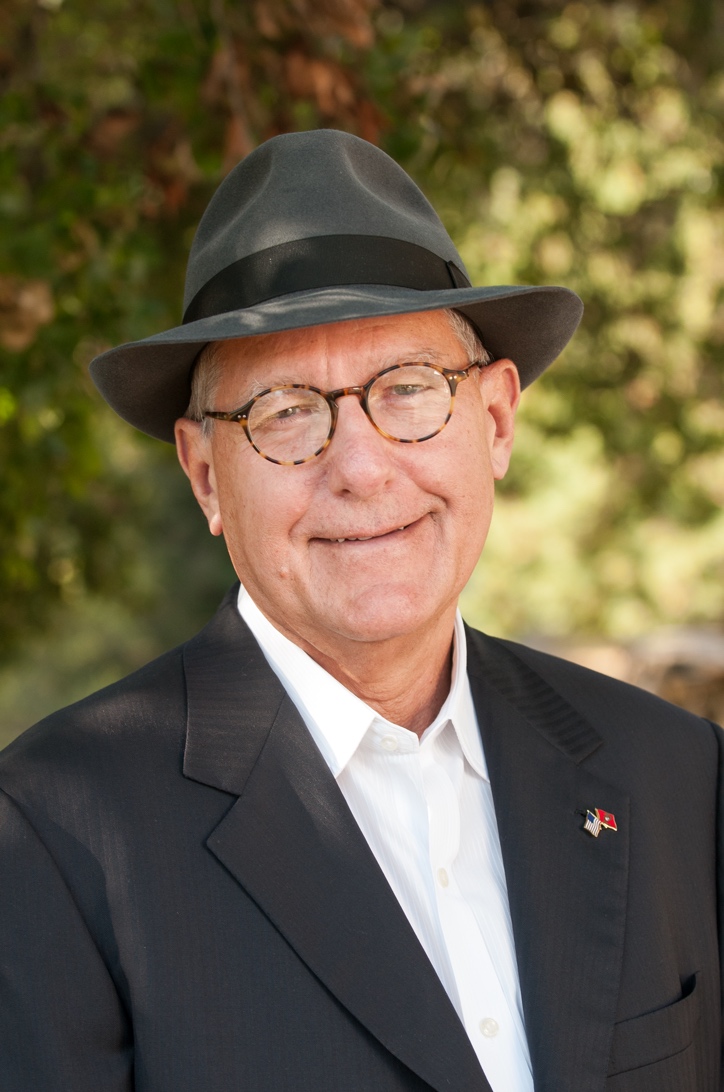 *Stocks – buy the big dips at bottom of range,………………sell big rallies to hedge holdings*Bonds – buy dips, sell extreme rallies*Commodities-buy dips*Currencies- sell dollar rallies, buy currencies*Precious Metals – buy dips*Energy – stand aside*Volatility - sell short over $30*Real estate – buy dips
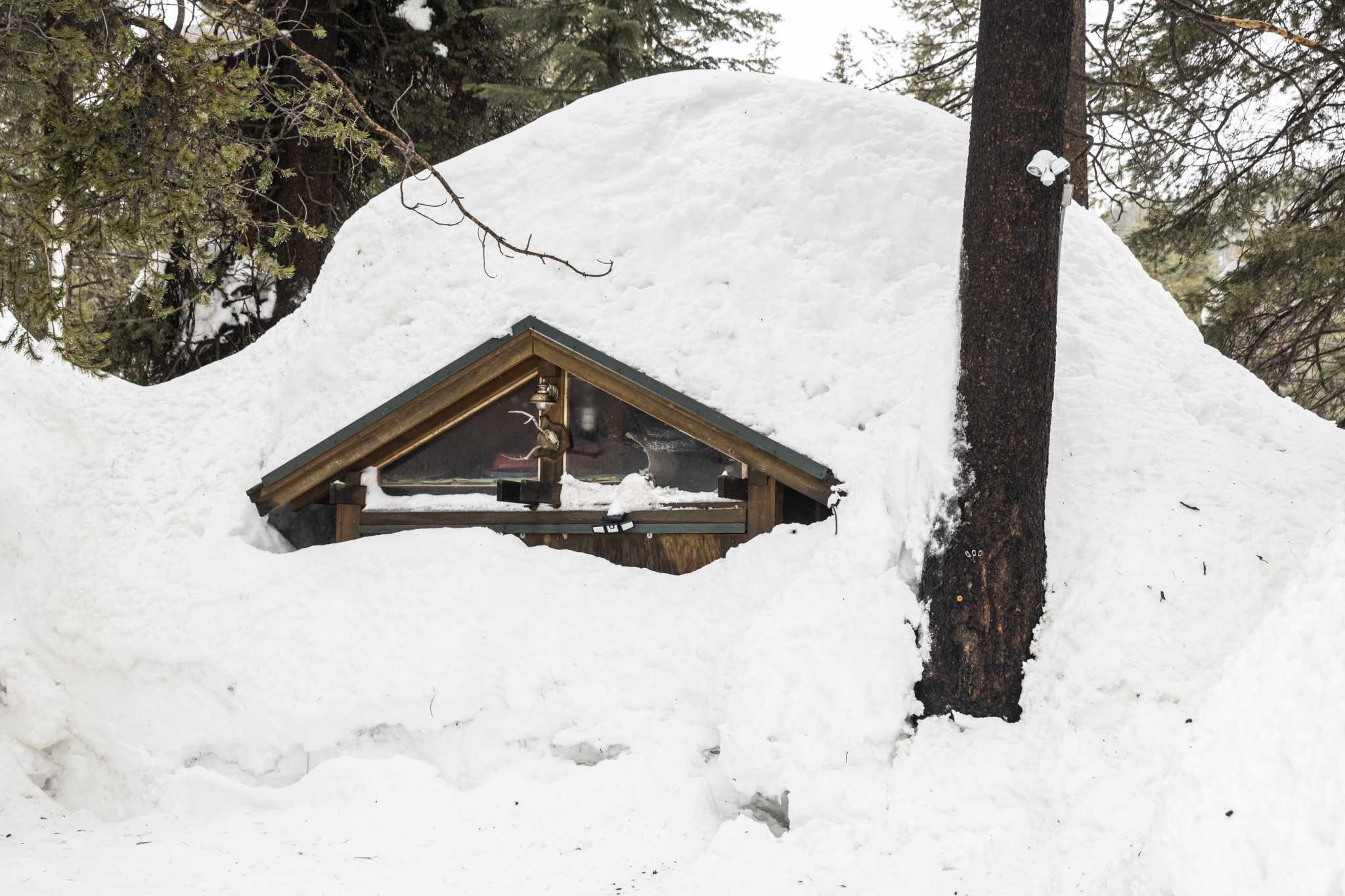 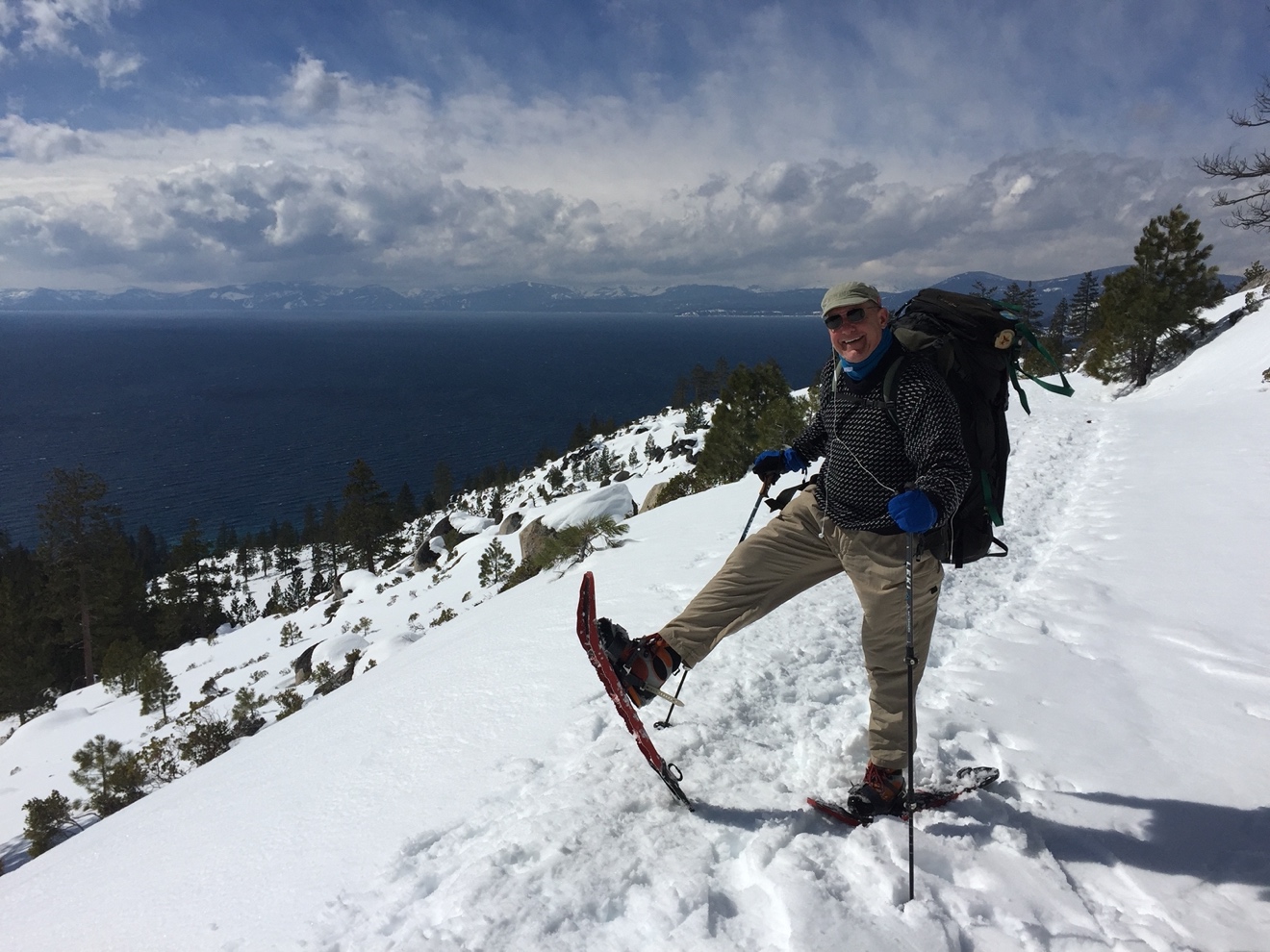 Next Strategy Webinar12:00 EST Wednesday, April 12 from Incline Village, NVemail me questions at support@madhedgefundtrader.com
Good Luck and Good Trading!